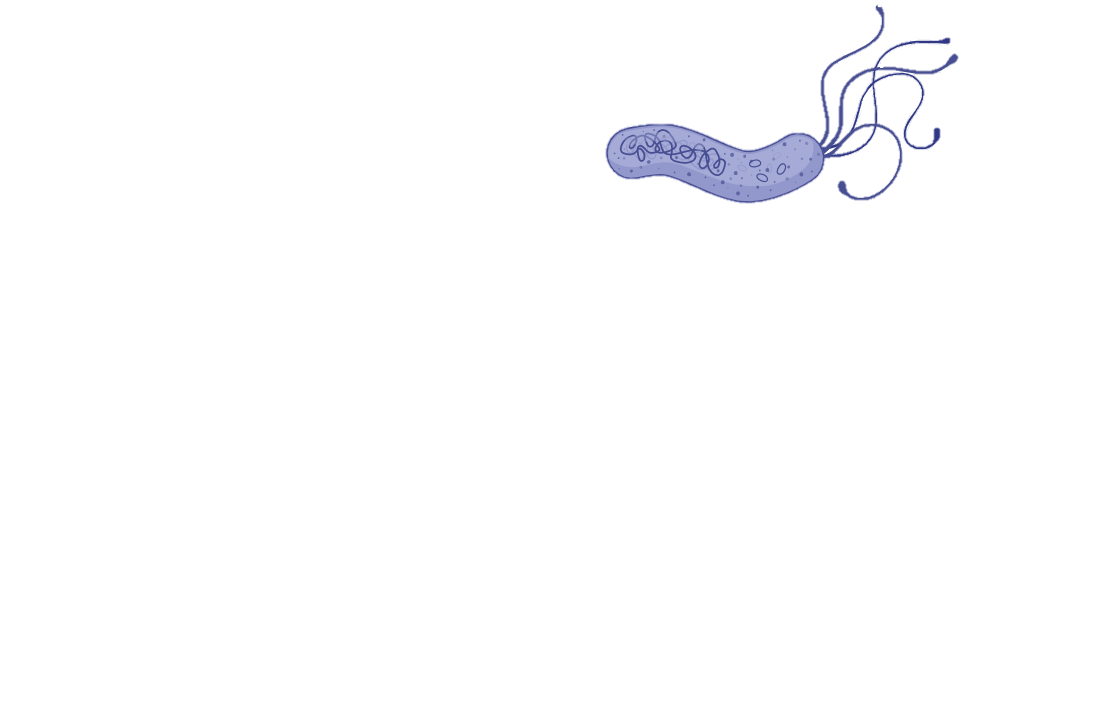 Elija su propia aventura: H. pylori Infection!
¿Puedes guiar a Helicobacter pylori para colonizar con éxito a un huésped humano?
Abra el archivo llamado "Instrucciones para elegir su propia adventure.docx", o vea el video instructivo llamado "elija su propio video instructivo de aventura.mp4", aunque tenga cuidado - hay un spoiler en el video instructivo!
Presentación realizada con arte de Biorender.com, un gran sitio web gratuito para el arte relacionado con la ciencia!
¡H. pylori infecta a la mitad de los humanos en el mundo! Esta bacteria se ha vuelto muy buena para infectar a los seres humanos. 
¿Crees que podrías infectar a un humano si fueras H. pylori? 

El primer paso es saber a dónde ir. ¿Dónde crees que H. pylori infecta a los humanos?
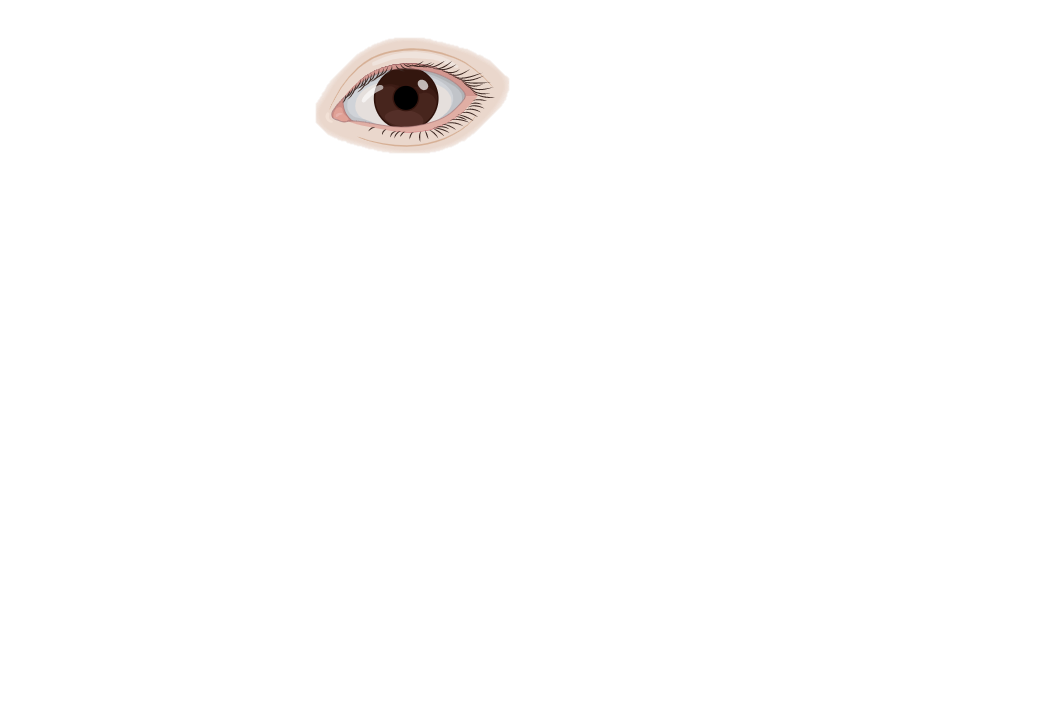 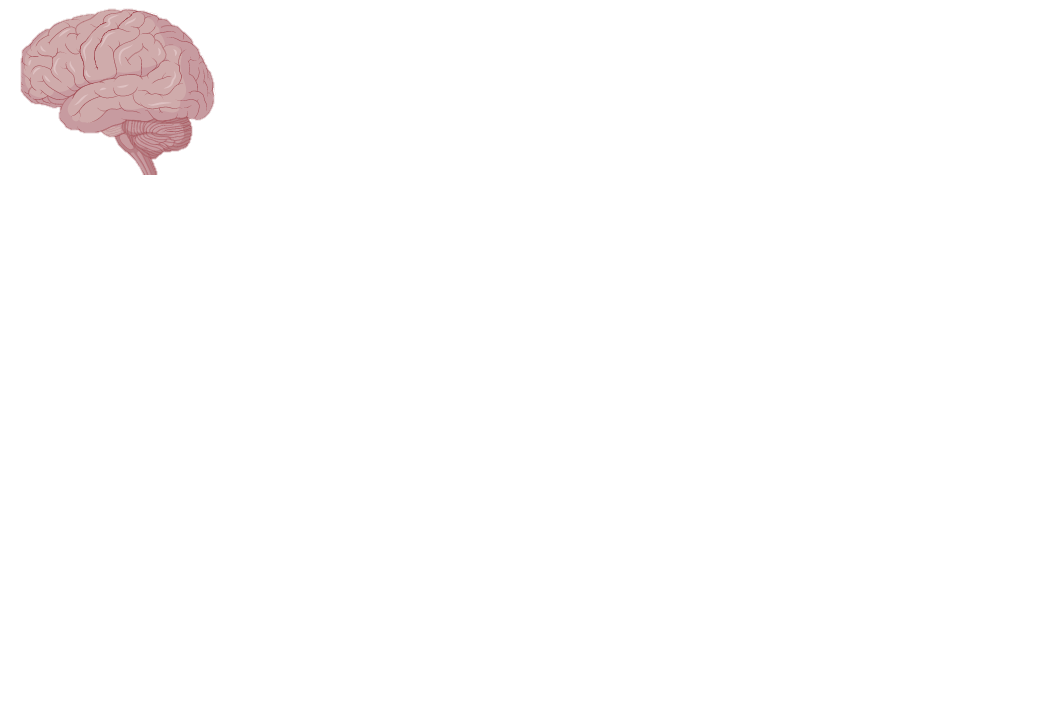 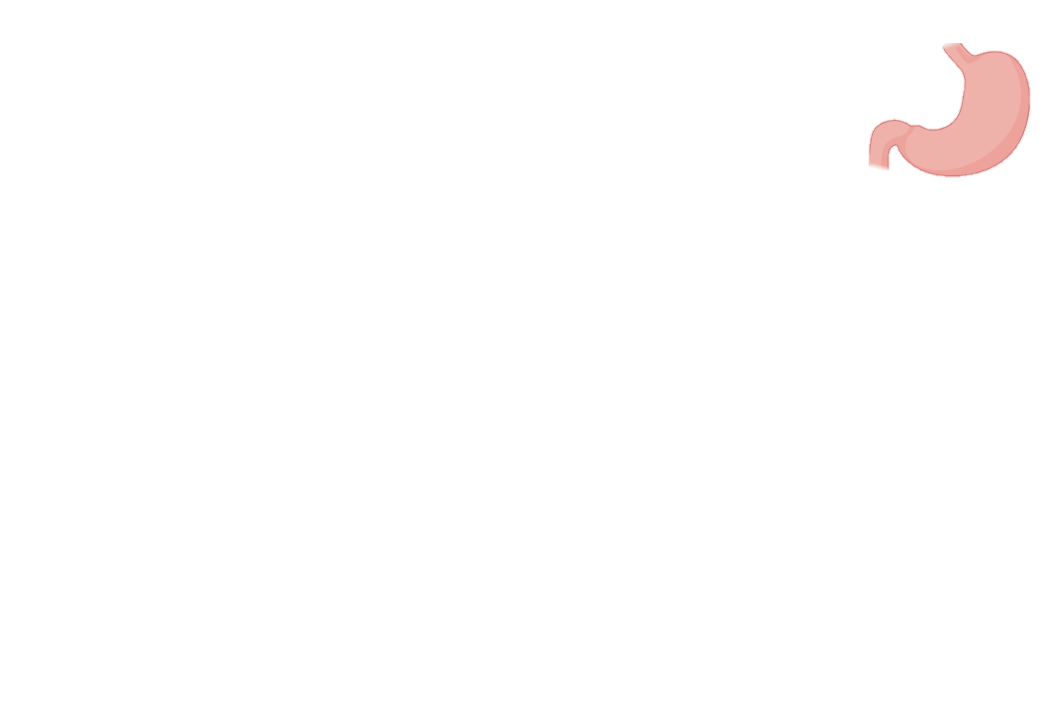 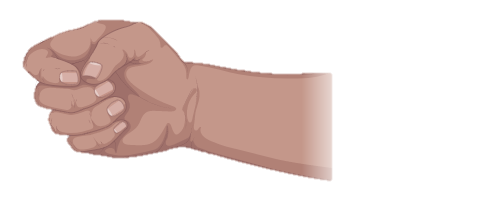 ¡Pista!
¡Un corte en tu mano!
¡Pista!
¡El cerebro!
¡El Ojo!
¡Volver!
Consejo: ¡No podemos ver una infección por H. pylori a menos que miremos dentro del cuerpo!
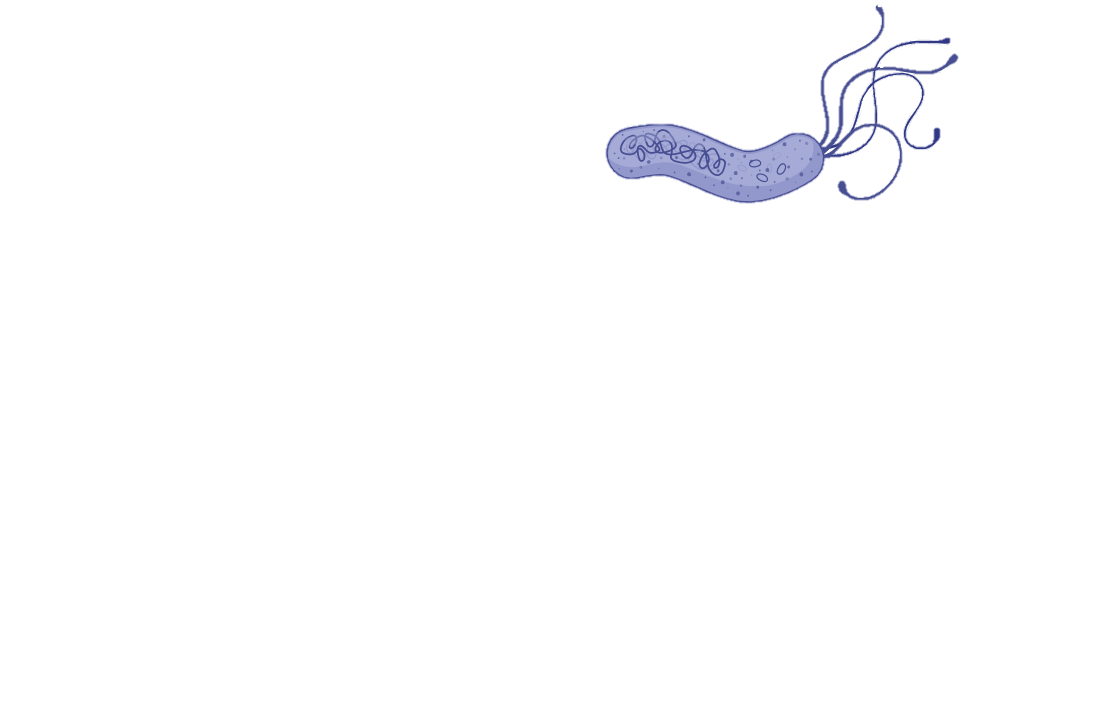 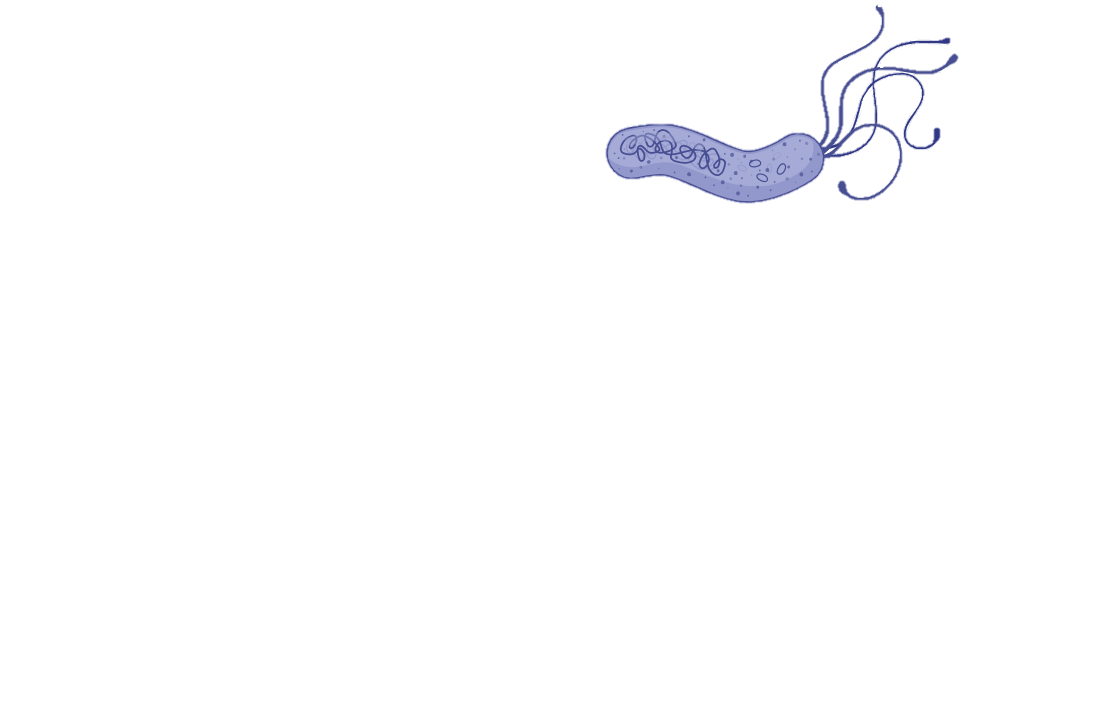 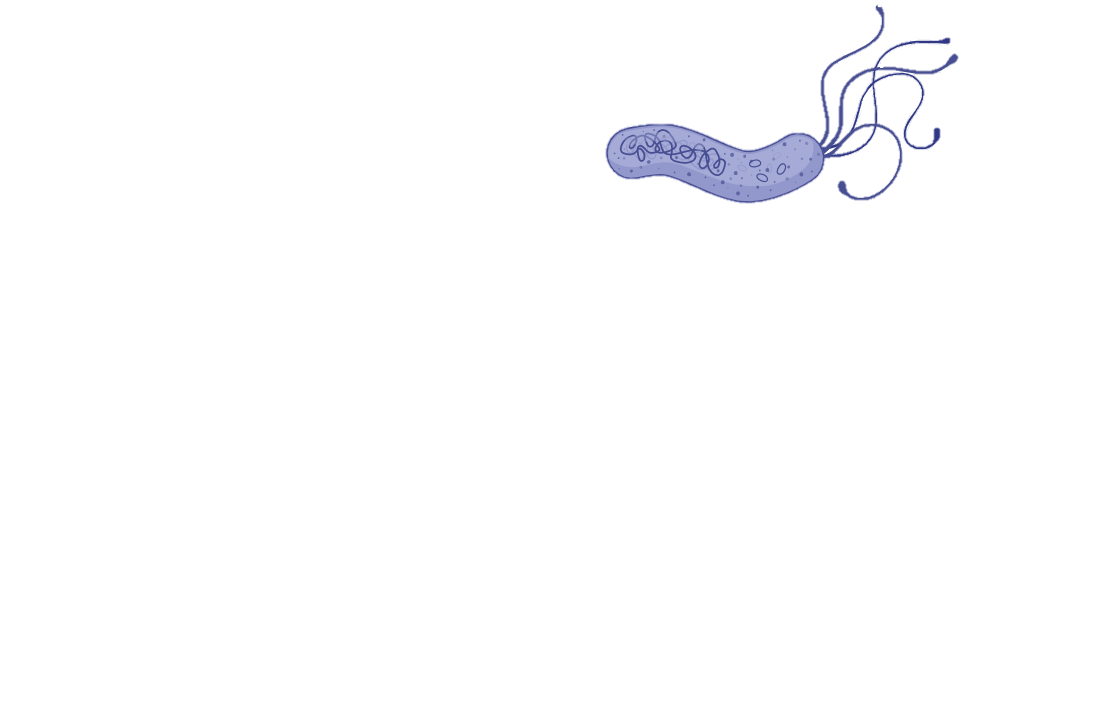 ¡Vuelve a intentarlo!
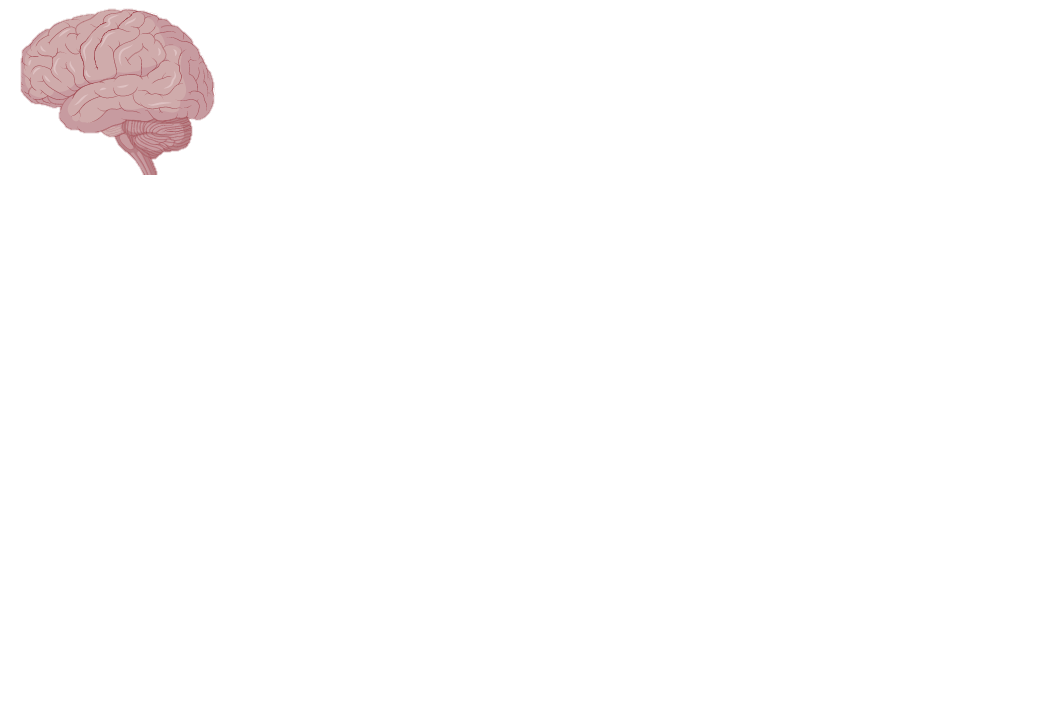 Incorrecta. ¡Pero algunos microbios pueden infectar el cerebro! Aspergilli (un tipo de hongo), Toxoplasma gondii (un tipo de protozoo), y Taneia solium (un parásito) pueden infectar el cerebro!
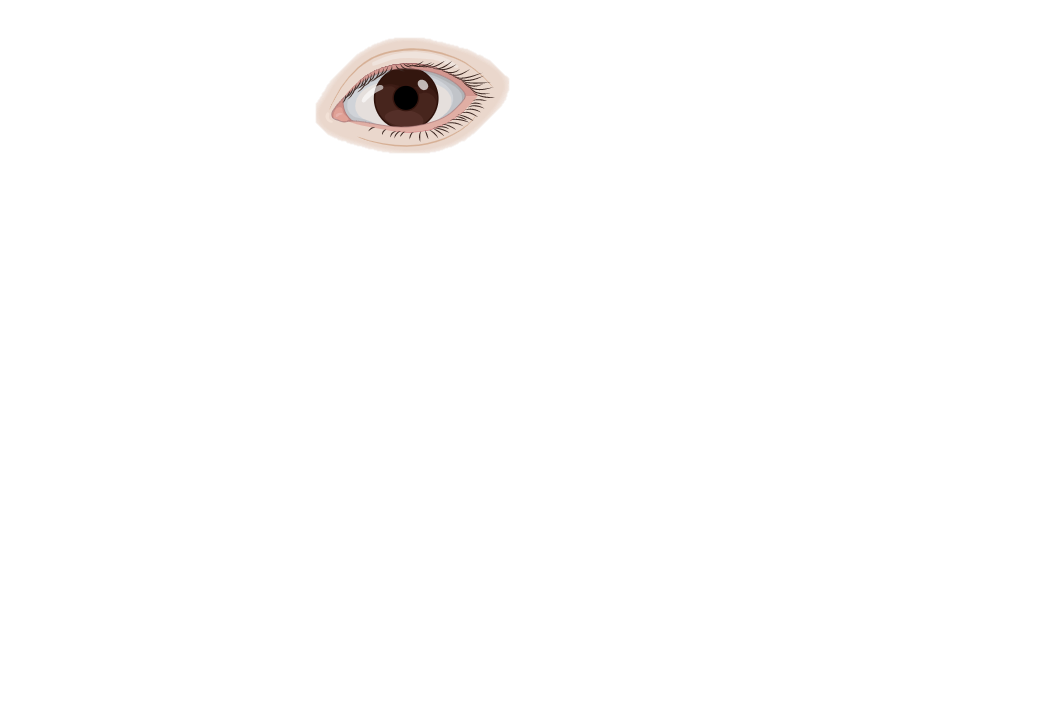 ¡Vuelve a intentarlo!
Incorrecta. ¡Pero algunos microbios pueden infectar el ojo! Bacterias, como Staphylococcus aureus y Pseudomonas aeruginosa, virus como el virus del herpes simple y adenovirus (que causan el resfriado común), y muchos más microbios, ¡pueden infectar el ojo!
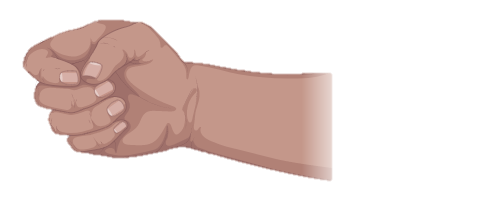 ¡Vuelve a intentarlo!
Incorrecta. Sin embargo, hay muchas bacterias que pueden infectar un corte en la piel. Todos tenemos millones de bacterias viviendo en nuestra piel. De hecho, su piel proporciona una gran barrera física a cualquier bacteria que está viviendo en ella, por lo que no pueden entrar en su cuerpo! Es por eso que es muy importante lavar un corte justo después de lesionarse, para que no se infecte.
¡próximo!
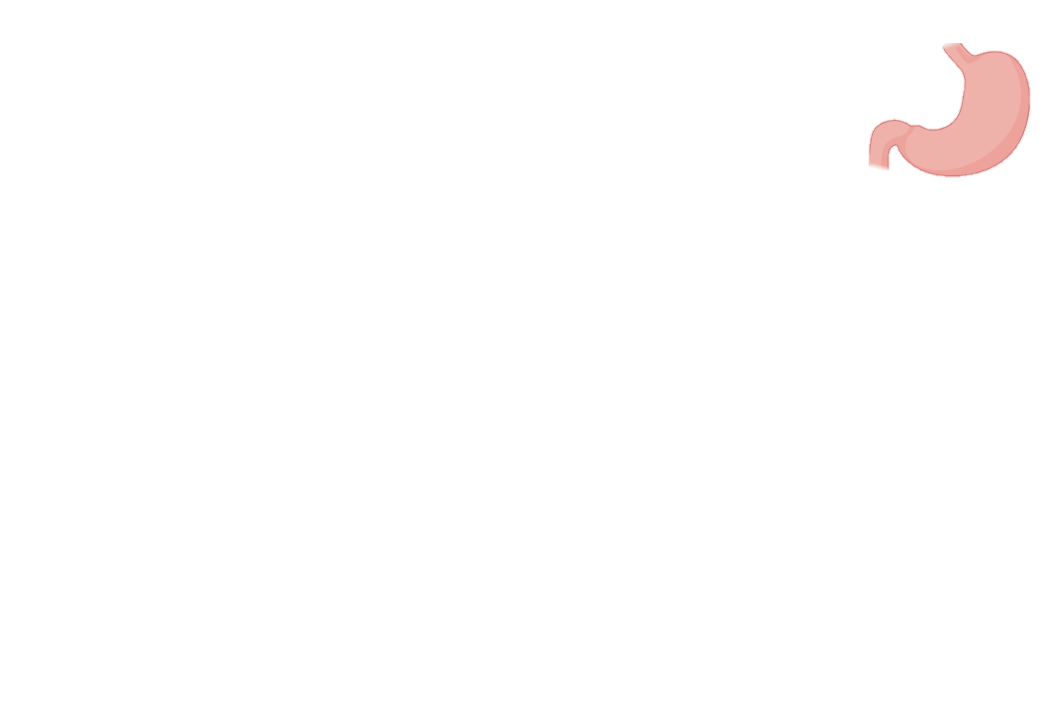 ¡Correcto! H. pylori infecta el estómago! ¡Hagamos una actividad con lo que has aprendido! Esta actividad nos dará un mapa para que podamos ver el resto del proceso de infección. ¡Hagamos una caja de sombras!

Abra el archivo de vídeo instructivo llamado "Shadow box instructional video.mp4." Si desea imprimir componentes de cajas de sombras en lugar de crear los suyos propios, abra el archivo llamado "Shadow box components.docx."
Una vez que H. pylori llega al estómago, tiene que luchar contra las defensas naturales de nuestro estómago. ¿Qué es lo primero que tienes que hacer?
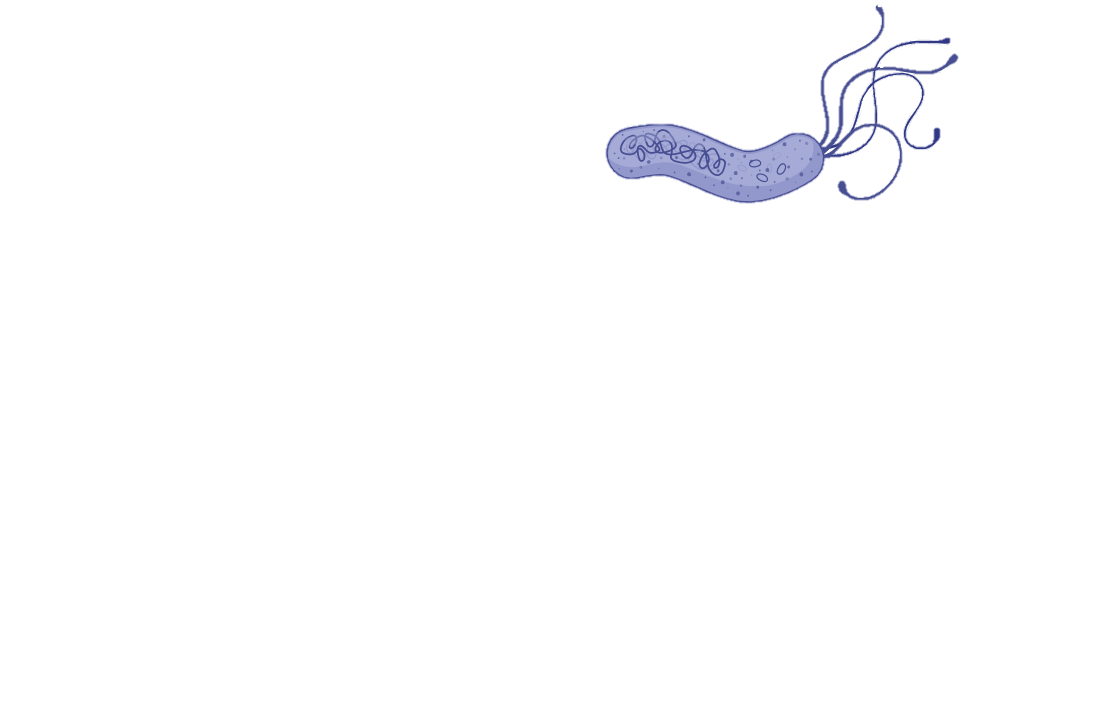 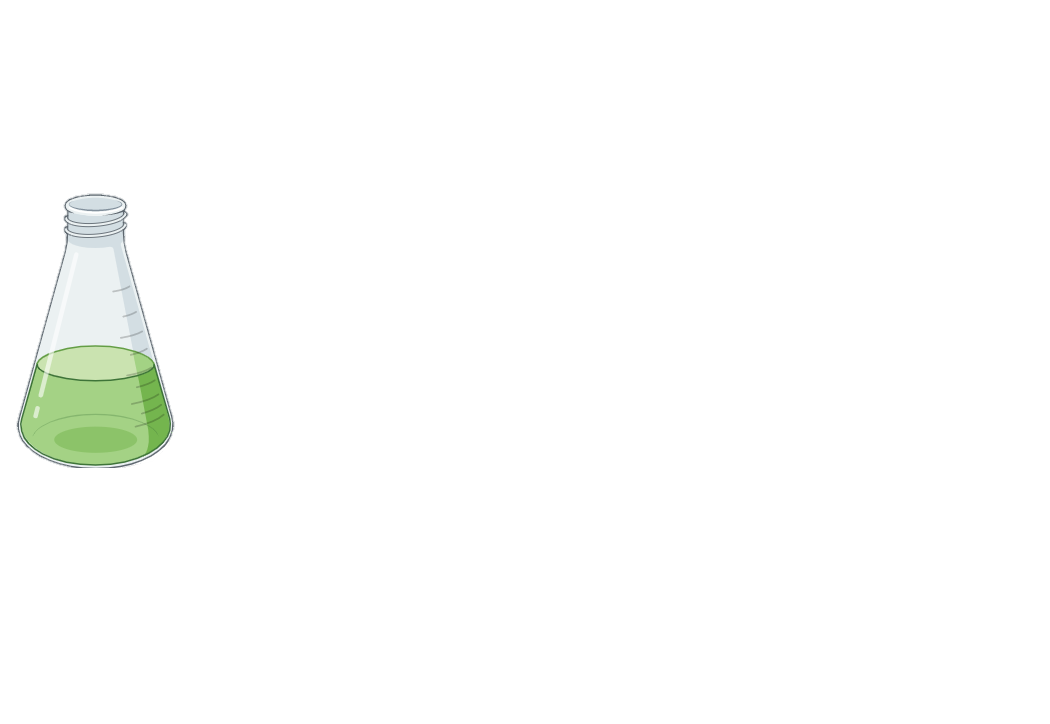 Sólo sigue nadando
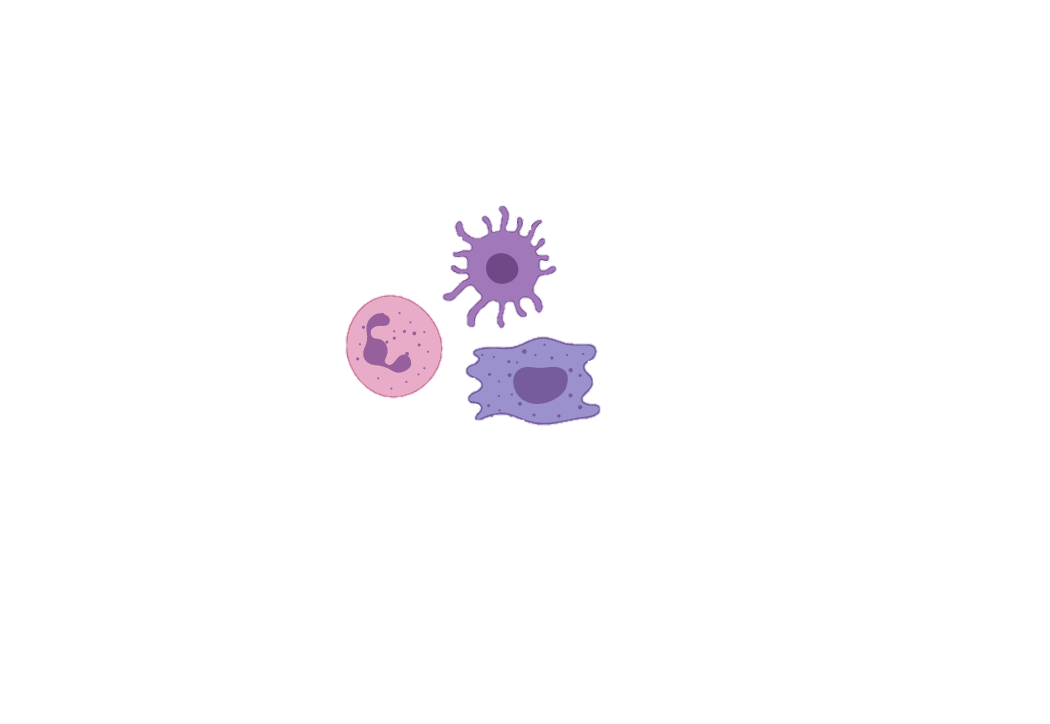 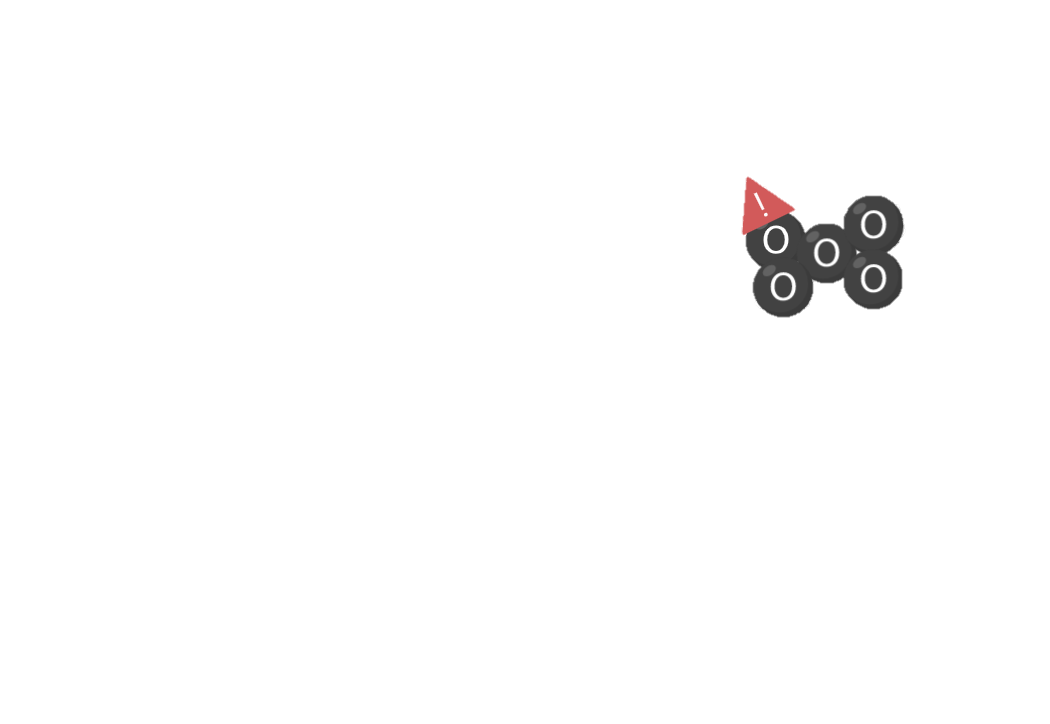 Activa las defensas contra el ácido
¡Pista!
Activa las defensas contra el oxígeno dañino
Activa las defensas contra las celdas de los guardias de seguridad del host
¡Volver!
Consejo: ¿Cómo se protege nuestro estómago de microbios no deseados? 
¿Qué tendría que hacer H. Pylori para protegerse de las defensas del estómago?
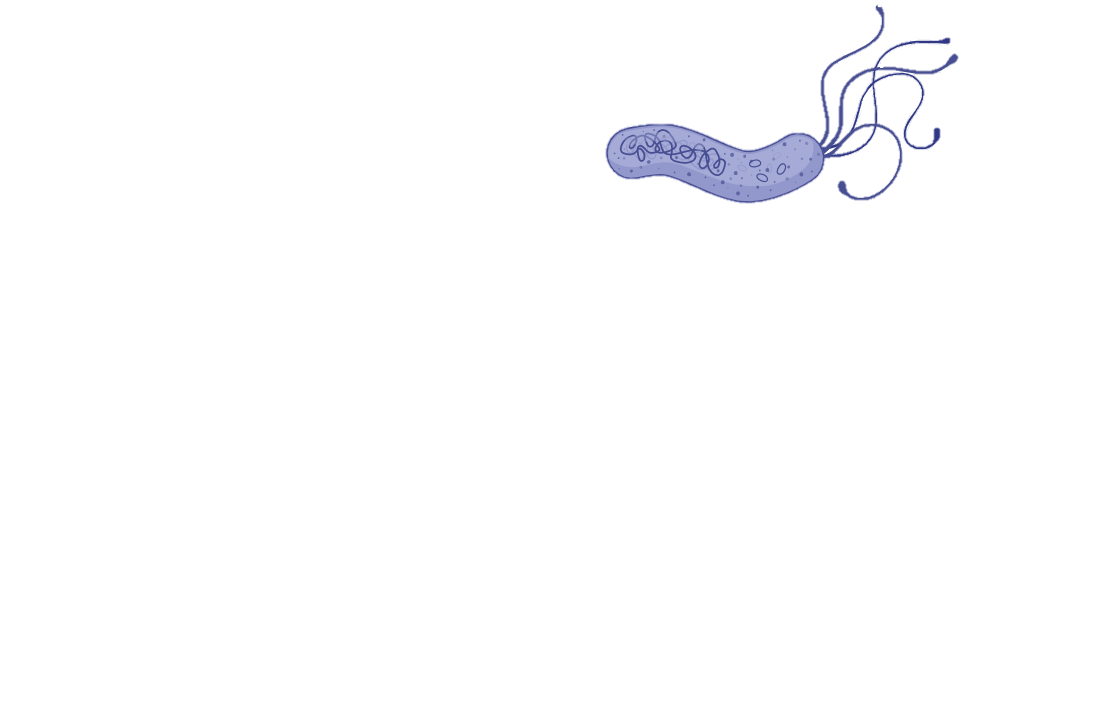 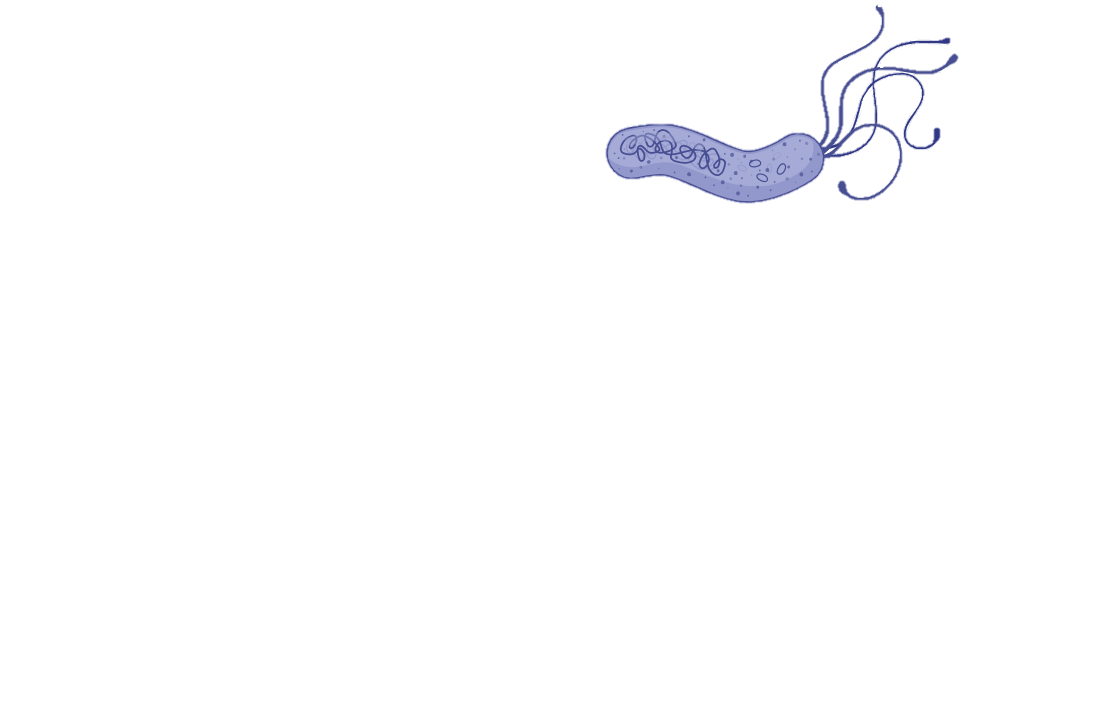 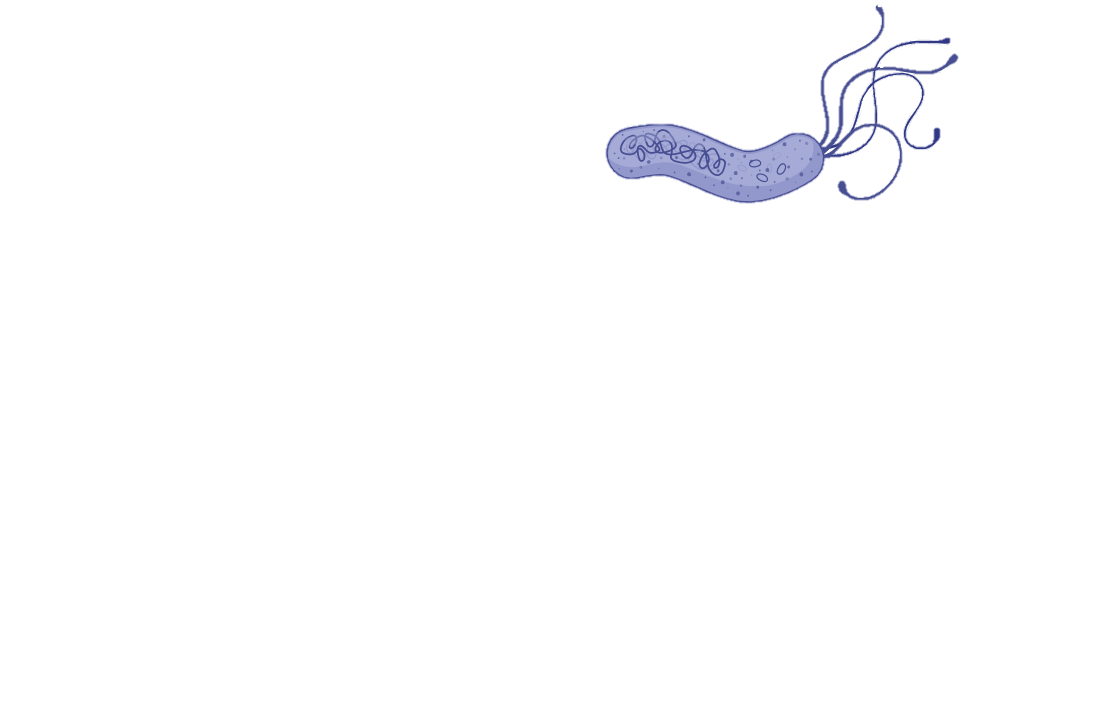 ¡Vuelve a intentarlo!
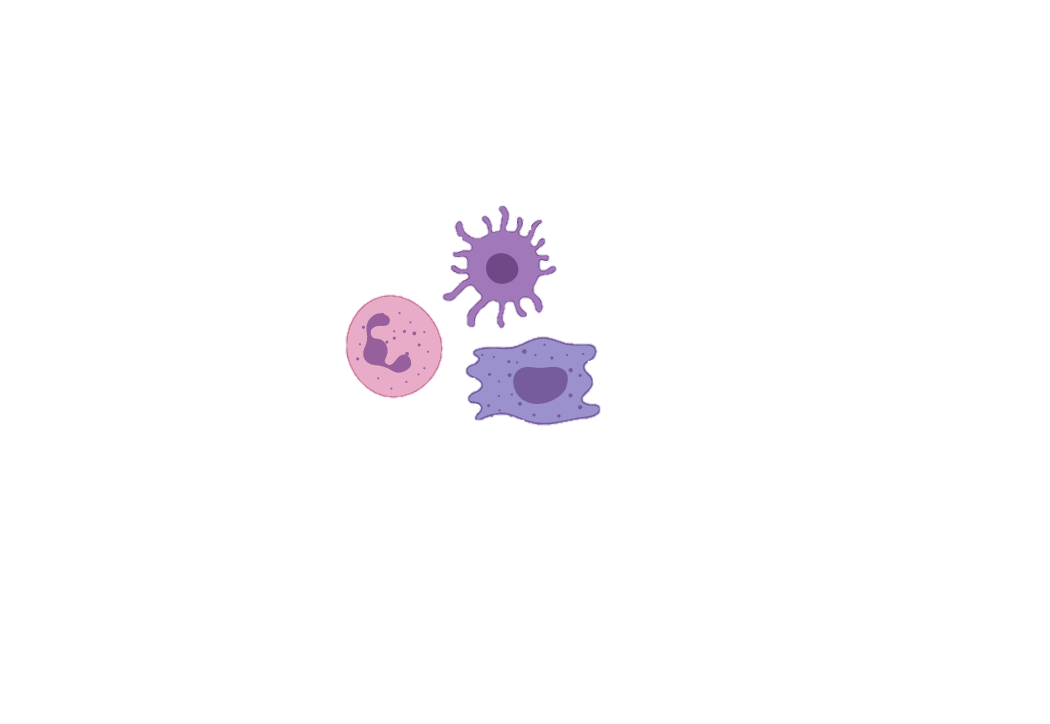 Incorrecta. Más adelante será importante que H. pylori encienda sus defensas contra las células humanas de "guardia de seguridad" que levantan la alarma y luchan contra los intrusos, pero ahora mismo las células de los guardias de seguridad tendrían dificultades para detectar al H. pylori nadando libremente en el estómago. ¡Hay algo más que tenemos que hacer primero!
¡Vuelve a intentarlo!
Incorrecta. La mayoría de las especies de oxígeno nocivos son hechas por las células huésped como una manera de herir a las bacterias y hacer que sea más difícil para las bacterias para sobrevivir. Nuestro H. pylori aún no está en contacto con células humanas, así que no hay mucho oxígeno dañino del que preocuparse en este momento.
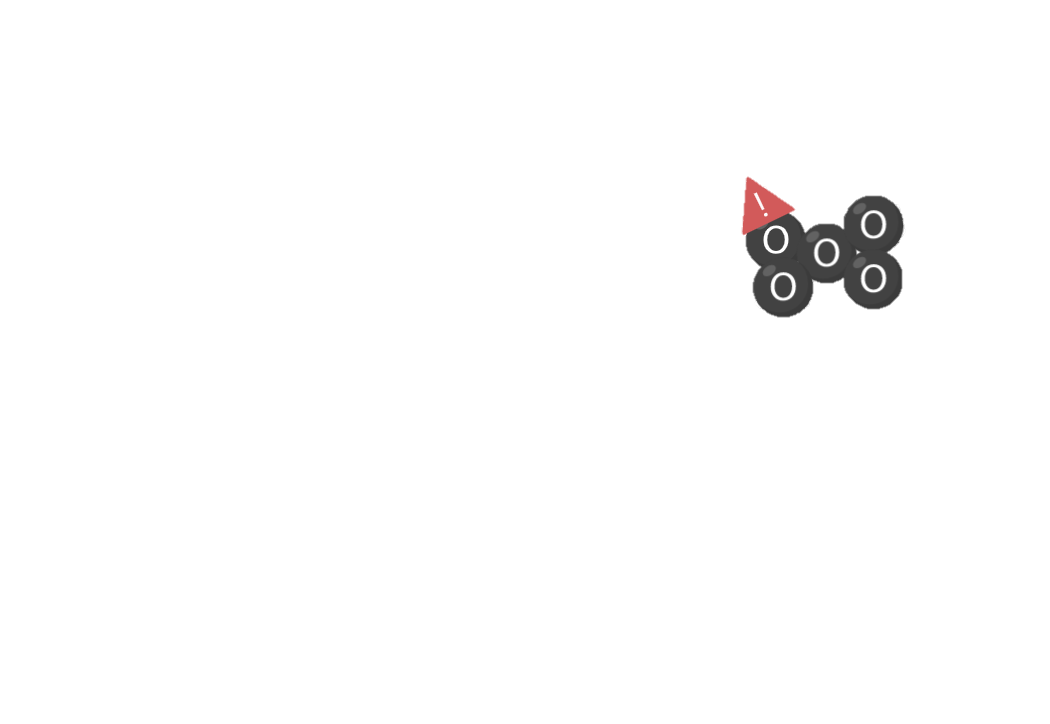 ¡Vuelve a intentarlo!
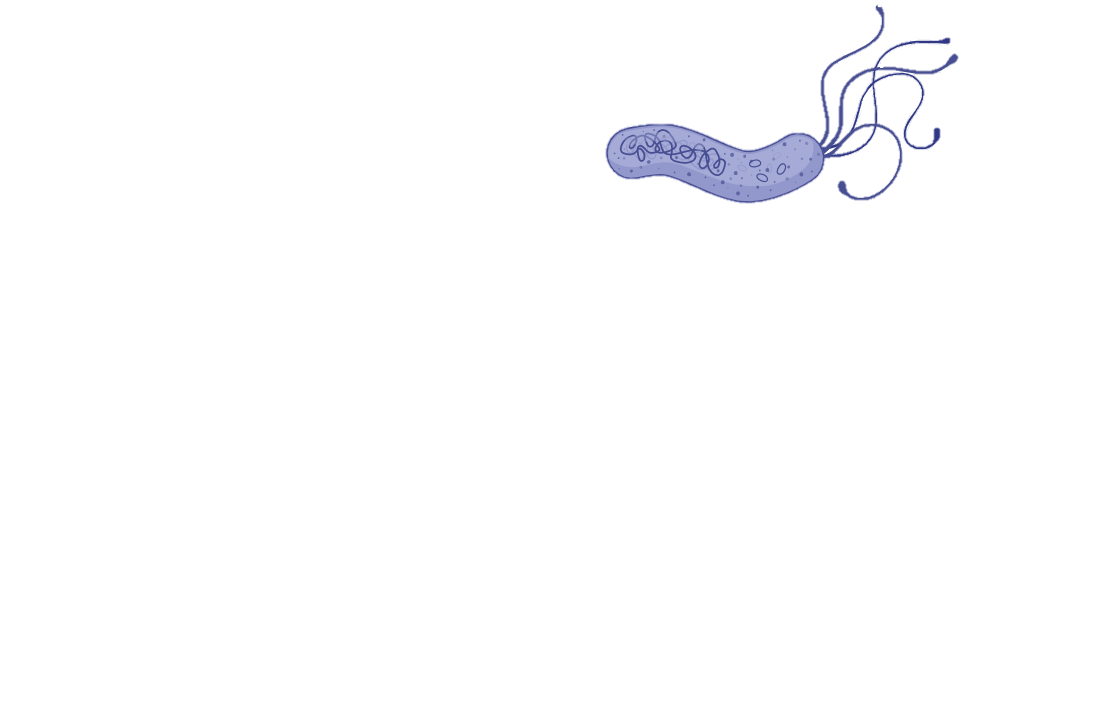 Incorrecta. La capacidad de H. pylori para "nadar" usando su flagelo (los apéndices con aspecto de fideos que salen por un lado) son esenciales para establecer una infección crónica (a largo plazo). Pero, hay algo que tenemos que hacer primero para que podamos sobrevivir al duro ambiente del estómago!
¡próximo!
¡Correcto! Una de las principales maneras en que el estómago se protege a sí mismo (y a ti) de los microbios no deseados es haciendo un montón de ácido. Además de matar a millones de microbios no deseados, este ácido también nos ayuda a digerir nuestros alimentos!
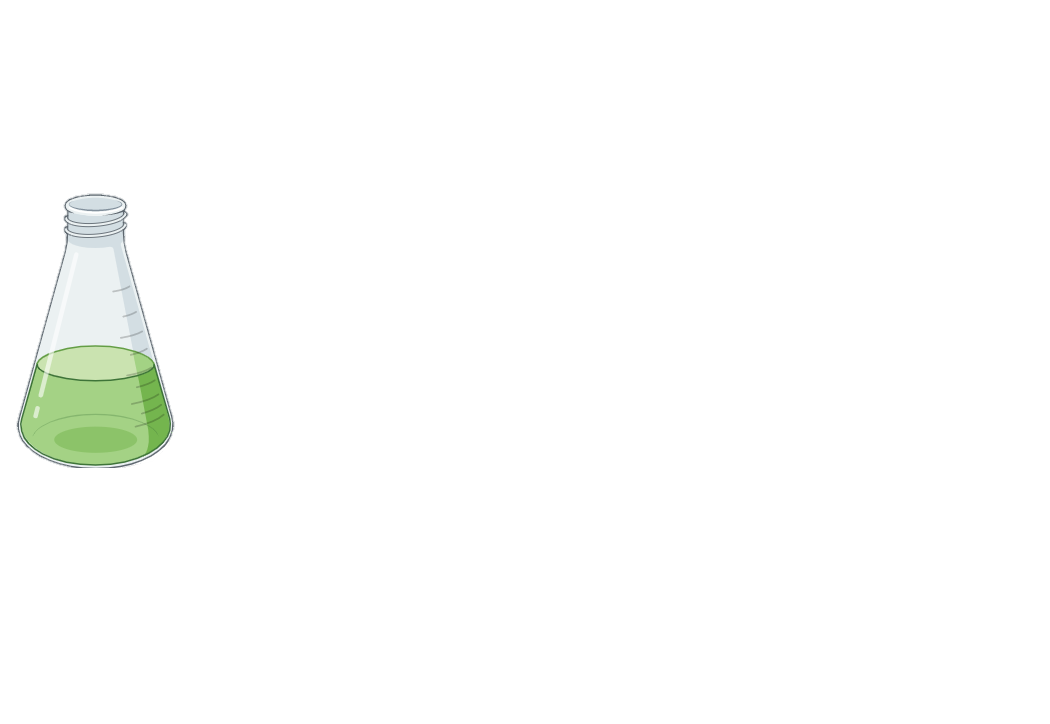 ¡Gran! Has logrado llegar a la gruesa capa protectora de moco (¡ew!) que protege nuestras células estomacales de los efectos nocivos del ácido estomacal. 





¿Qué deberías hacer aquí?
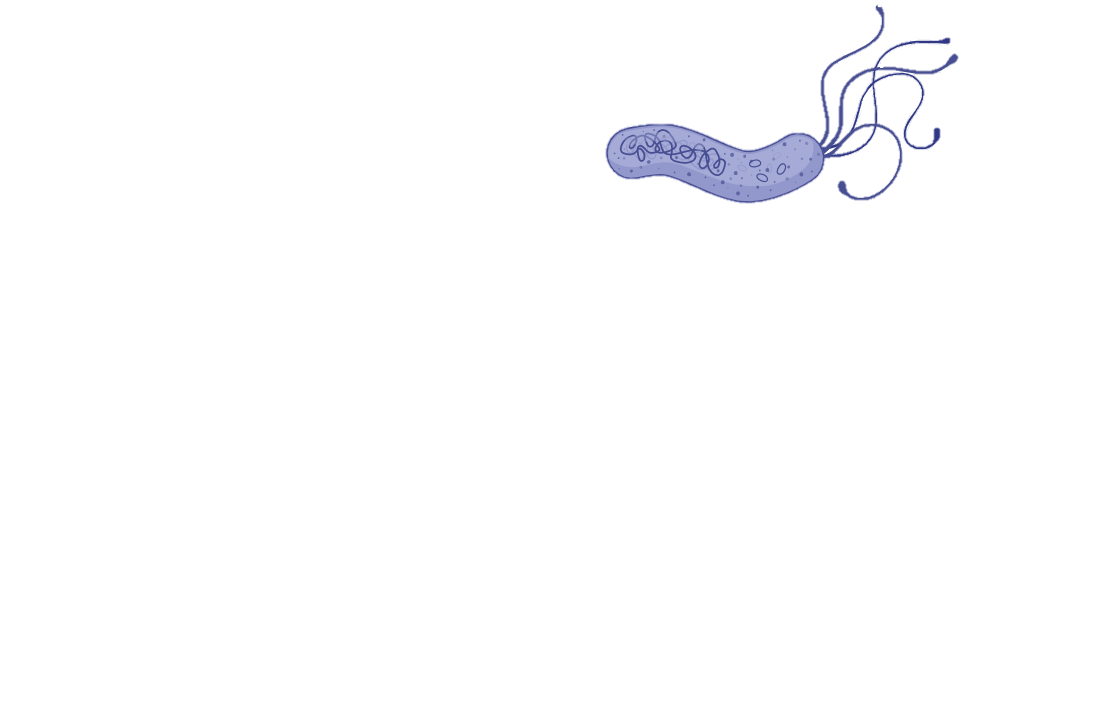 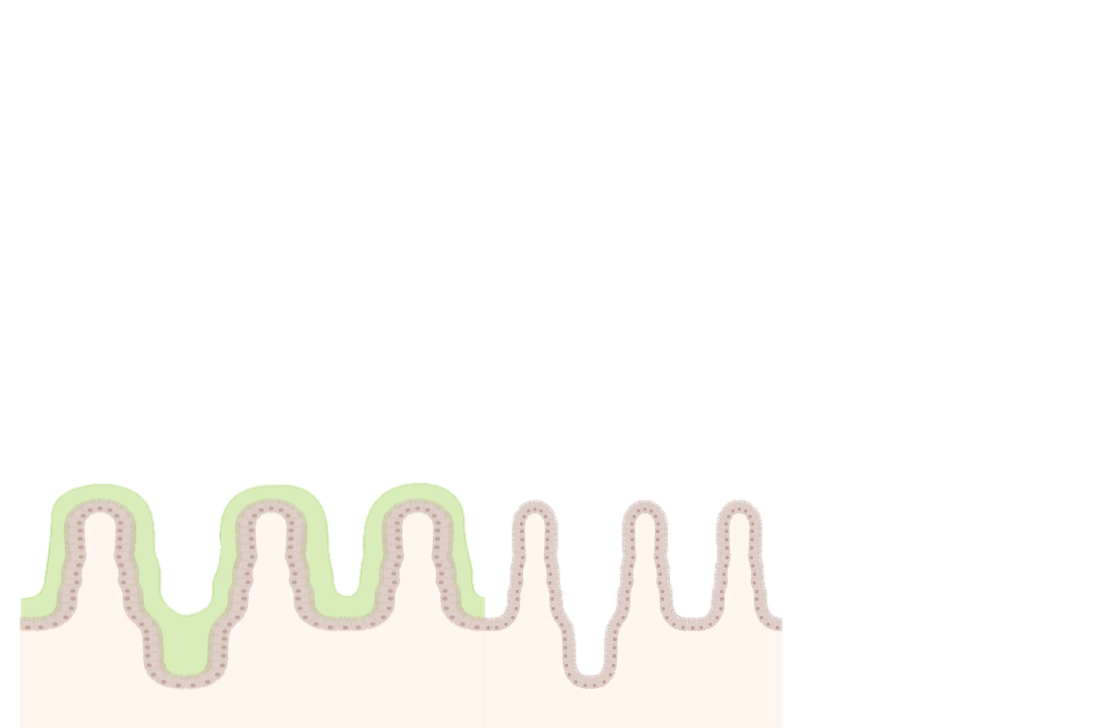 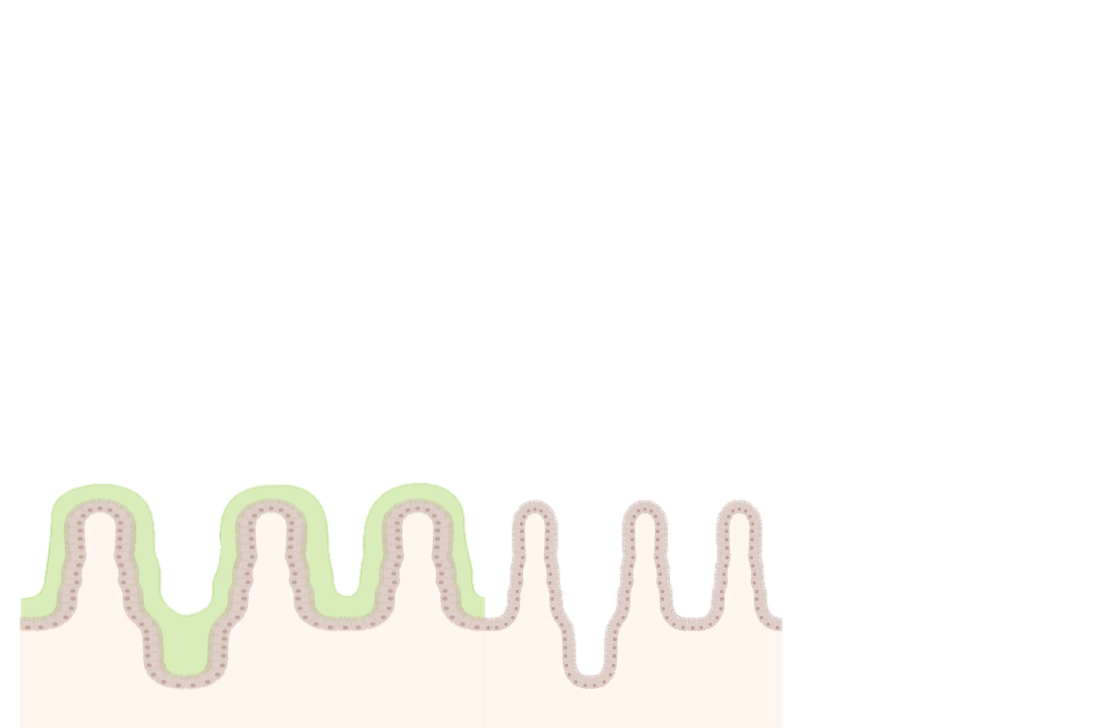 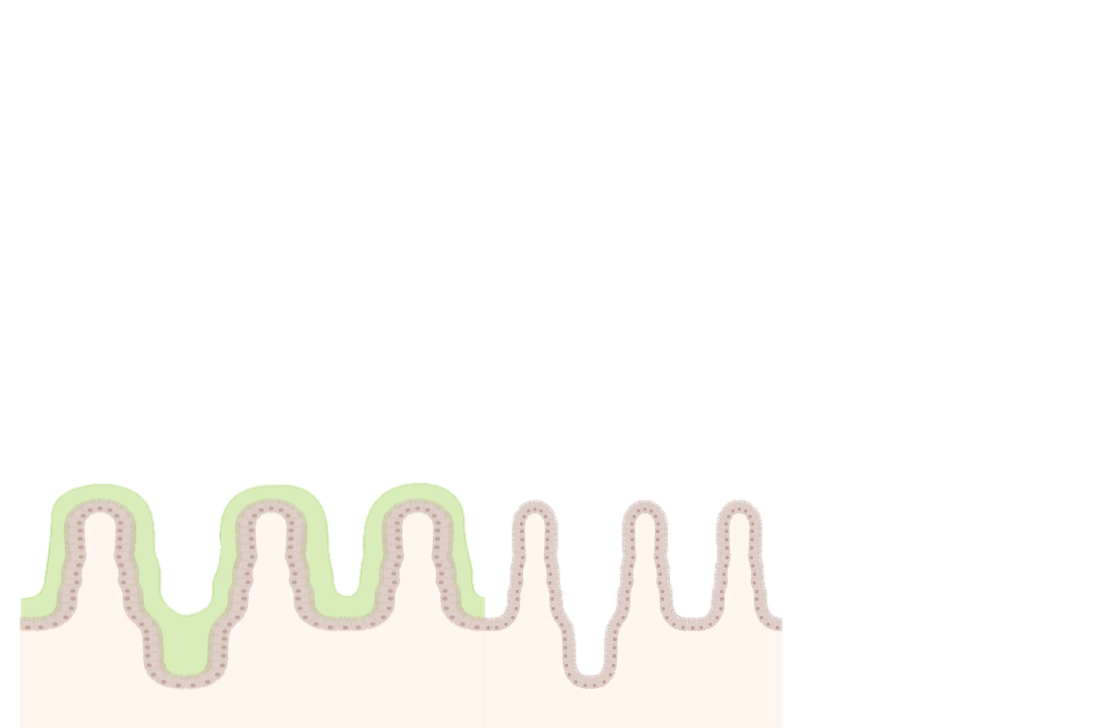 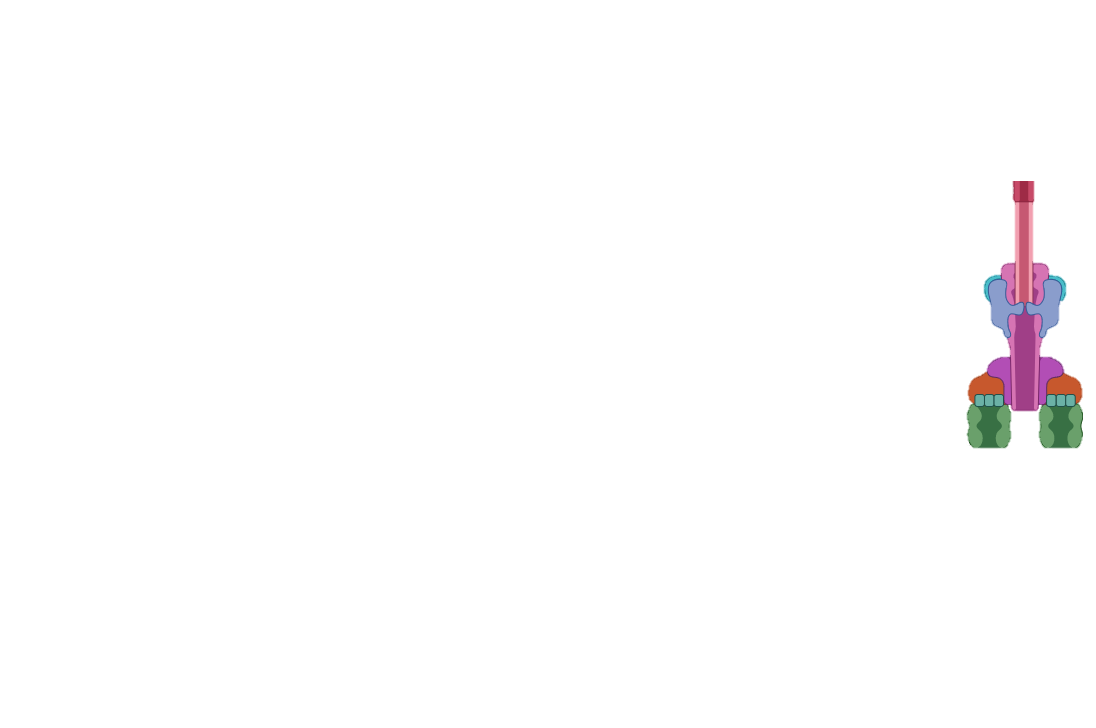 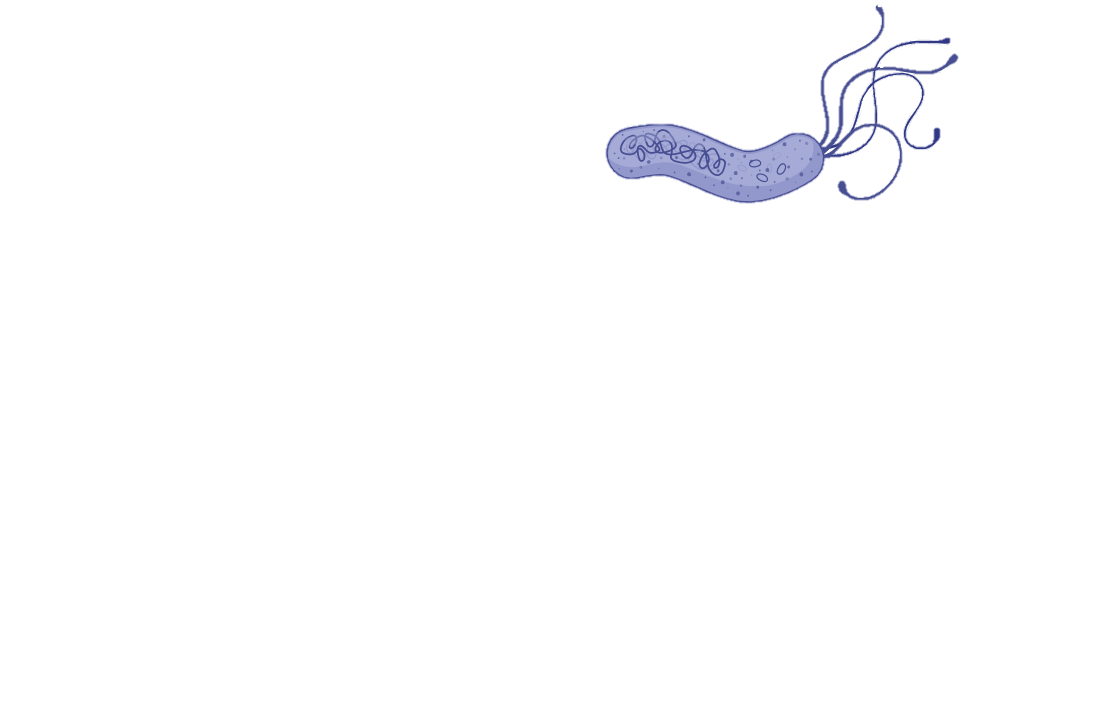 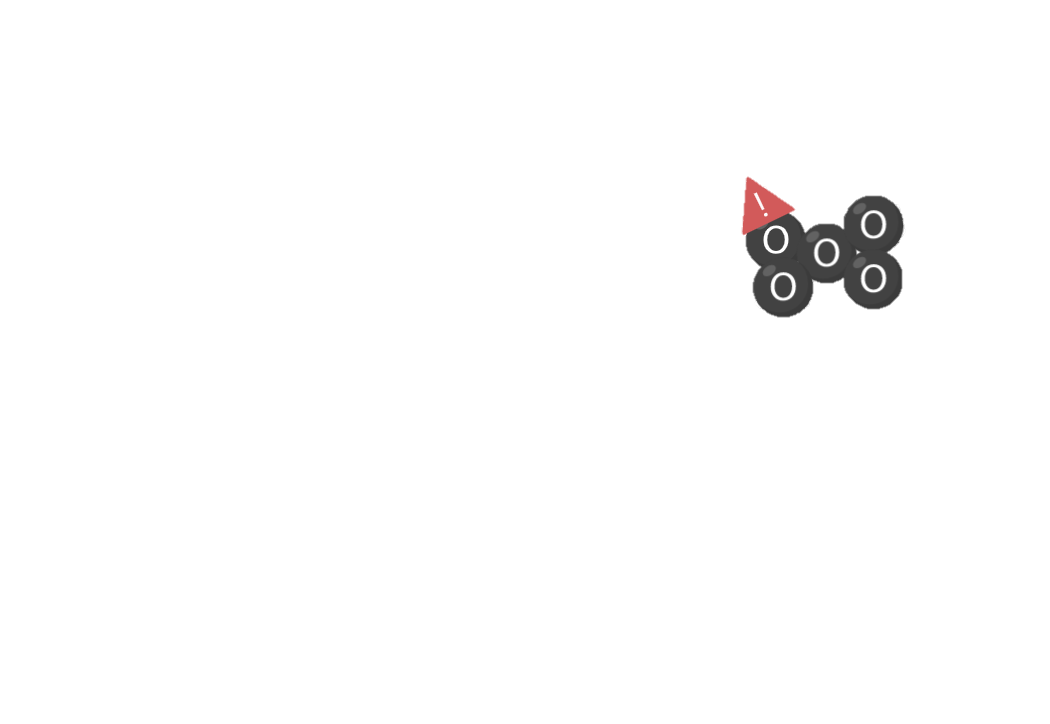 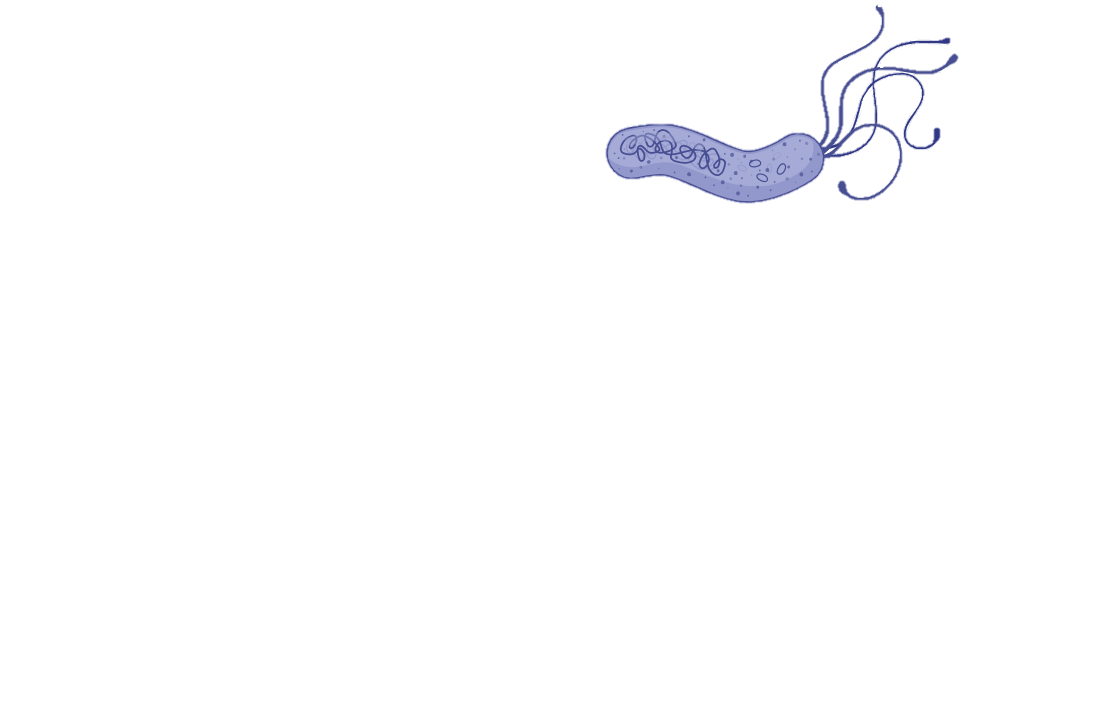 Pista!
Acomodate. Este es un lugar genial.
Encienda el equipo de forraje para reunir recursos.
Activa las defensas contra el oxígeno dañino.
Sigue nadando.
¡Volver!
Sugerencia: ¿Cuál de estos podría ayudarte a moverte por la capa de moco?
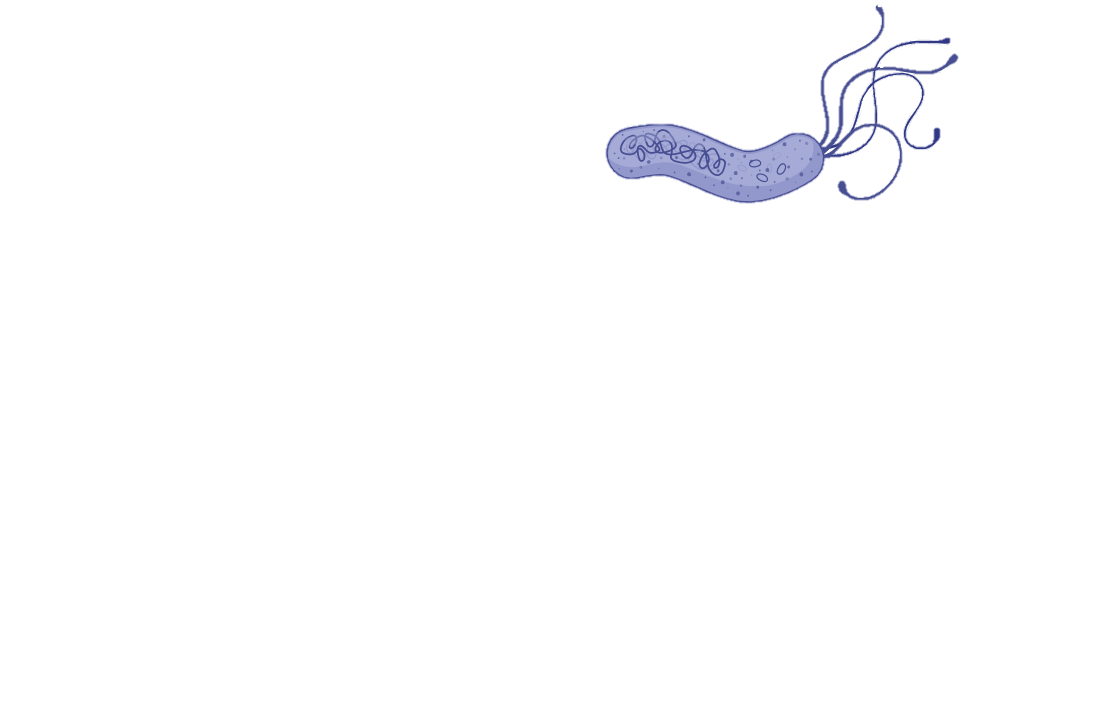 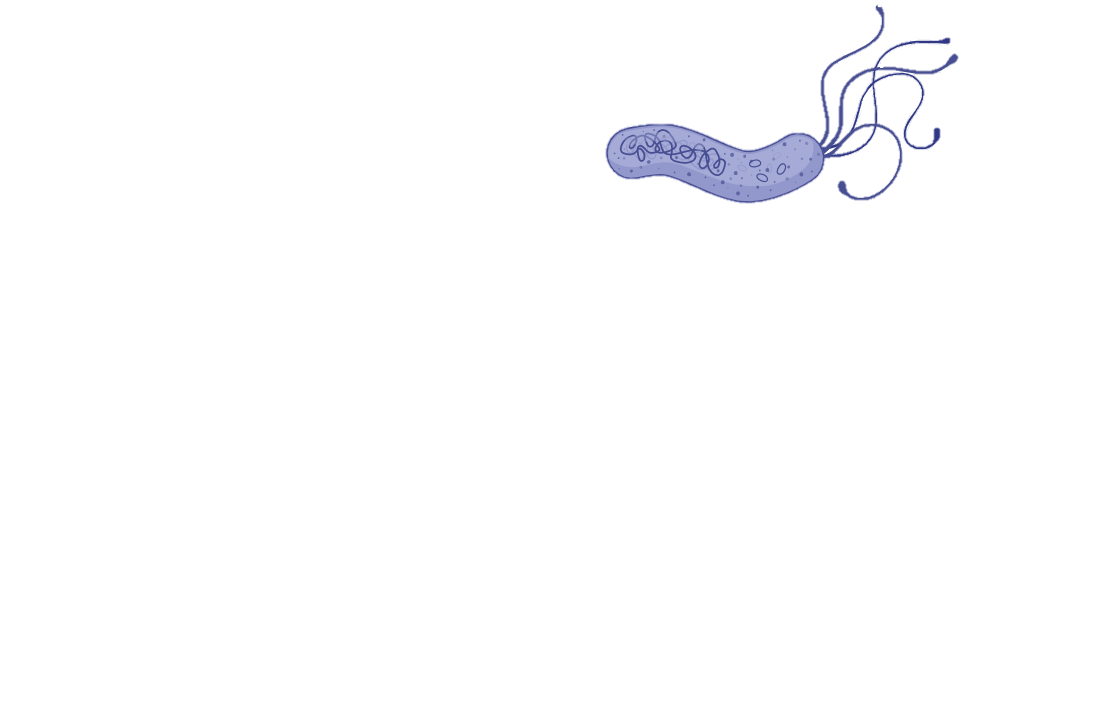 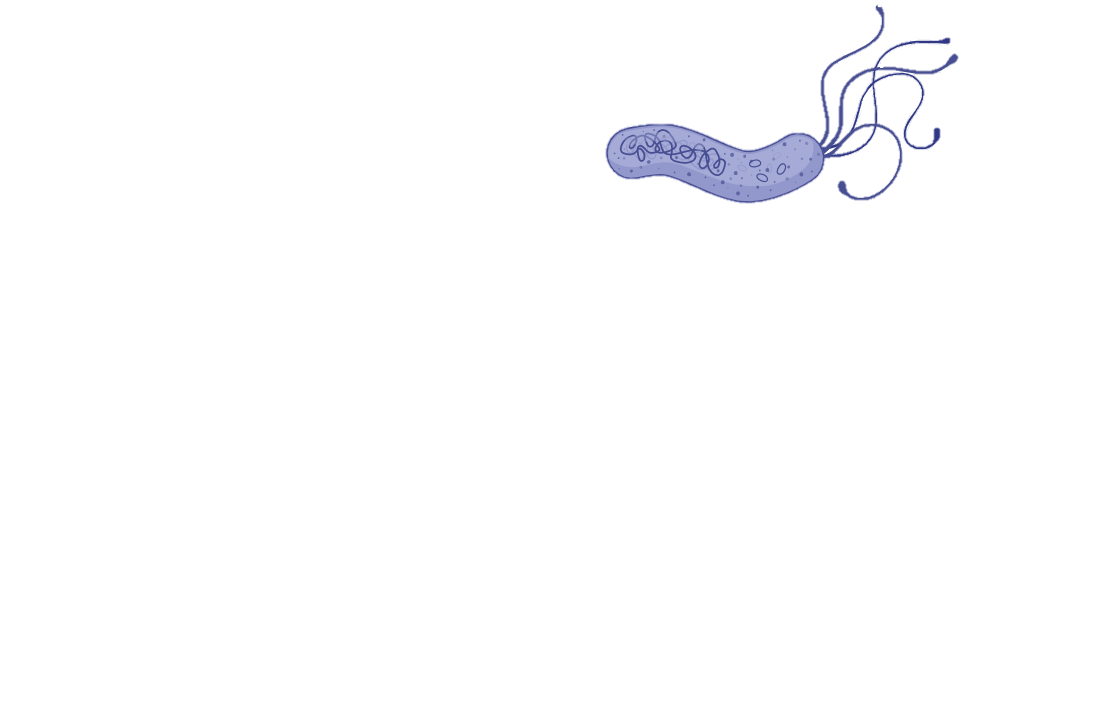 ¡Vuelve a intentarlo!
Incorrecta. La mayoría de las especies de oxígeno nocivos son hechas por las células huésped como una manera de herir a las bacterias y hacer que sea más difícil para las bacterias para sobrevivir. Nuestro H. pylori aún no está en contacto con células humanas, así que no hay mucho oxígeno dañino del que preocuparse en este momento. Para entrar en contacto con células humanas, ¡tenemos que atravesar la capa de moco!
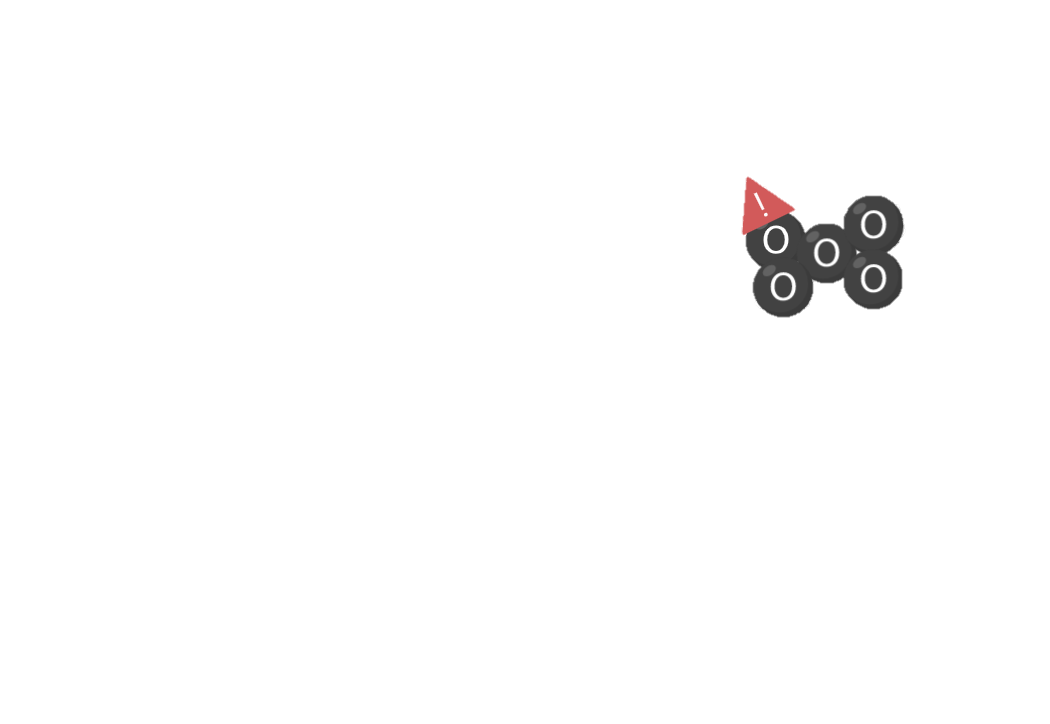 ¡Vuelve a intentarlo!
Incorrecta. Aquí, todavía estamos rodeados de ácido estomacal, y no hay muchos nutrientes que podamos llegar a ayudarnos a seguir creciendo y dividir para hacer más bacterias! Habrá un montón de buenos nutrientes con las células humanas en el otro lado de esta capa de moco.
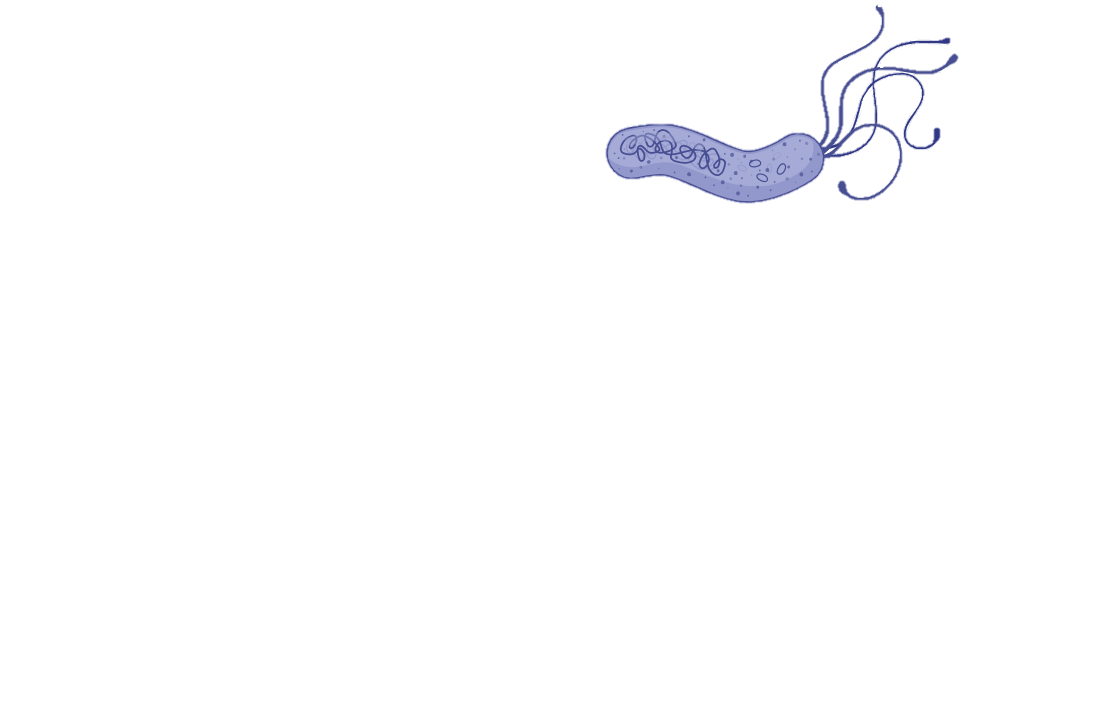 ¡Vuelve a intentarlo!
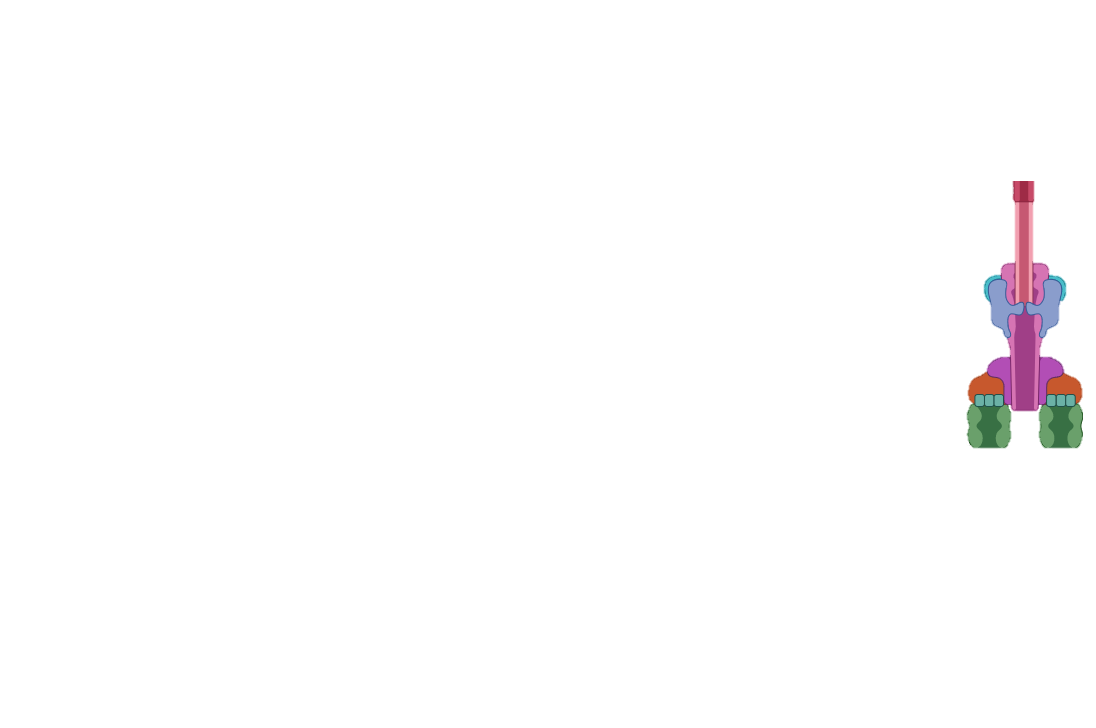 Incorrecta. H. pylori espera una señal específica de las células del huésped para activar su máquina patógena para la secreción, y aún no estamos en contacto con las células huésped.
¡próximo!
¡Correcto! H. pylori tiene una forma muy específica que ayuda a que a través de la gruesa capa de moco. H. pylori tiene forma de espiral, lo que significa que hace una forma de sacacorchos mientras nada – esto ayuda a empujar a través de la mucosidad protectora y llegar al otro lado. ¿Crees que podrías atravesar una gruesa capa de "mucosidad" si fueras una bacteria? ¿Qué forma crees que haría más fácil pasar? Vamos a hacer una actividad, Nadar a través de mucosos, para averiguarlo!

Abra el archivo llamado "Instrucciones para nadar a través de mucous.docx", o si desea ver un video instructivo en su lugar, abra el archivo llamado "Nadar a través de la mucosa instructional video.mp4." Si desea ver ejemplos de este experimento, abra el archivo "Swim through mucous example.jpg"
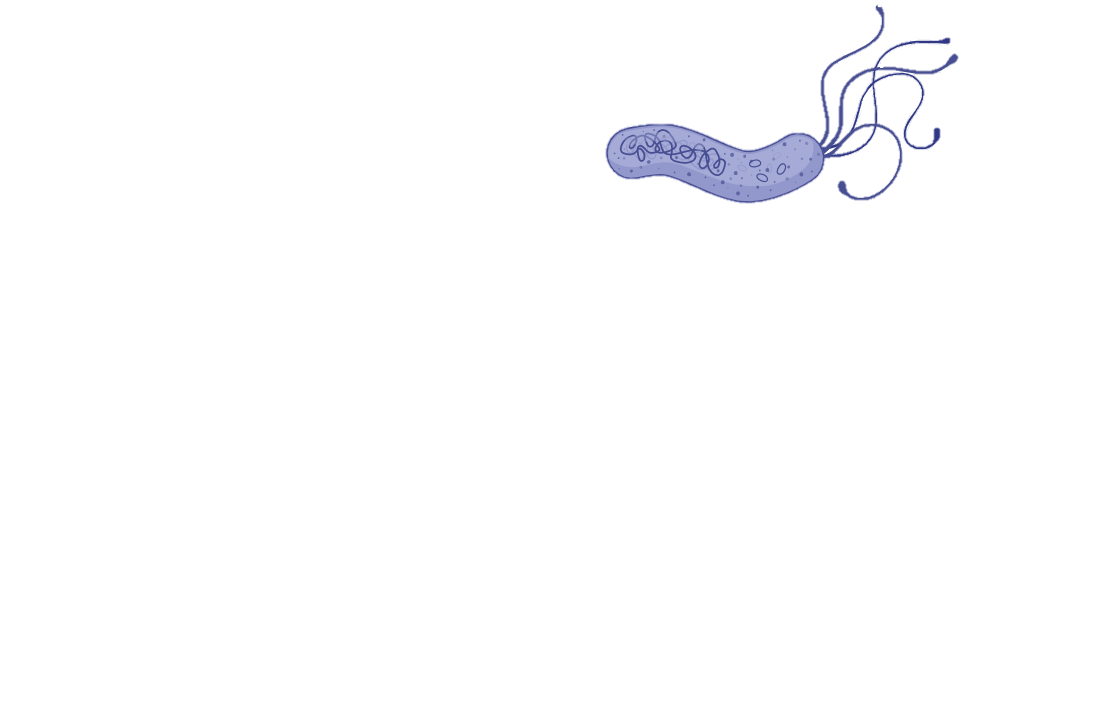 Buen trabajo, lograste atravesar la mucosidad y estás justo al lado de las células huésped, protegido del ácido estomacal por la capa de moco que acabas de nadar. Ahora, usted necesita para establecer y establecer una infección crónica (a largo plazo) en este lugar agradable. 




¿A qué te dedicas?
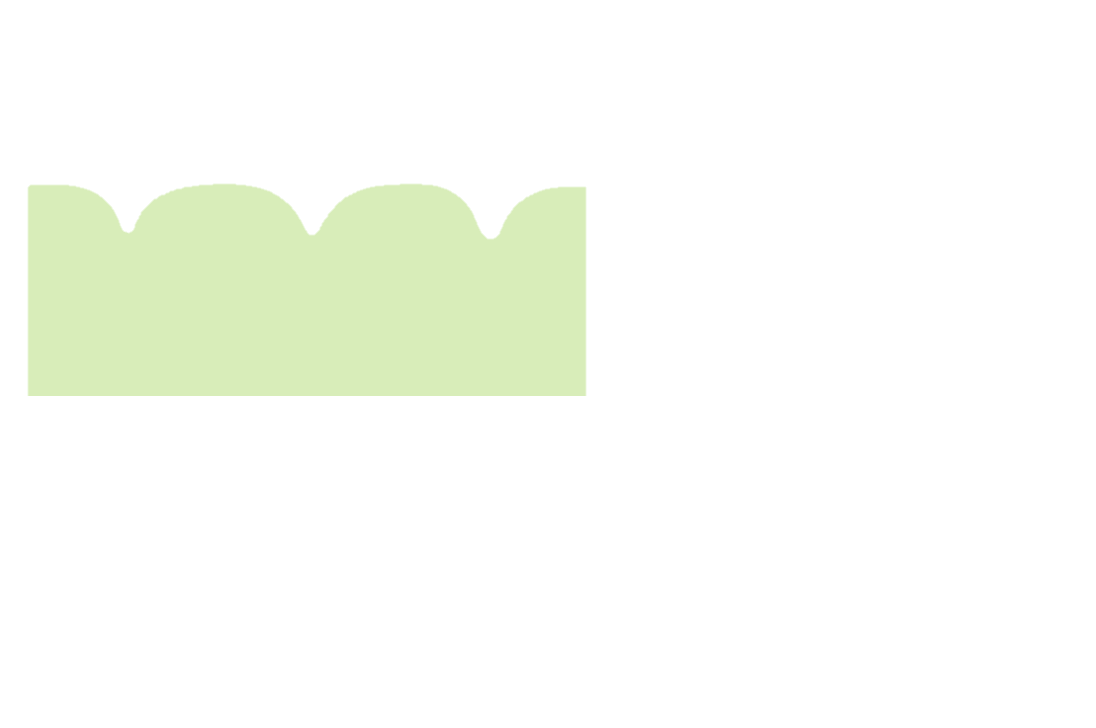 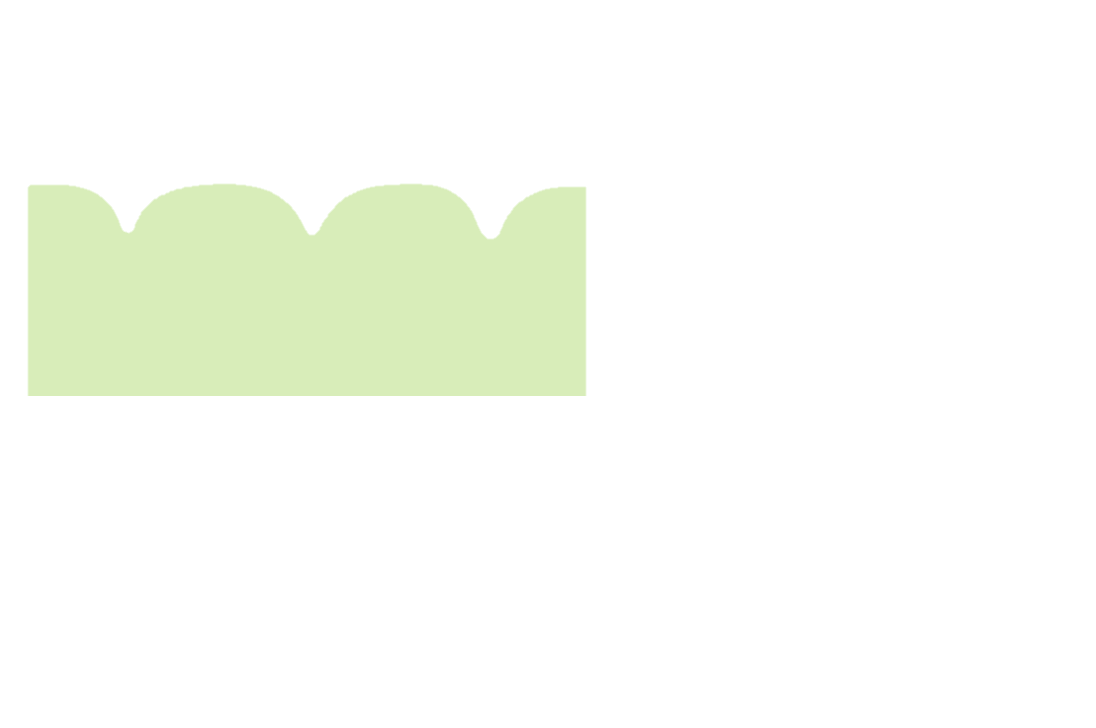 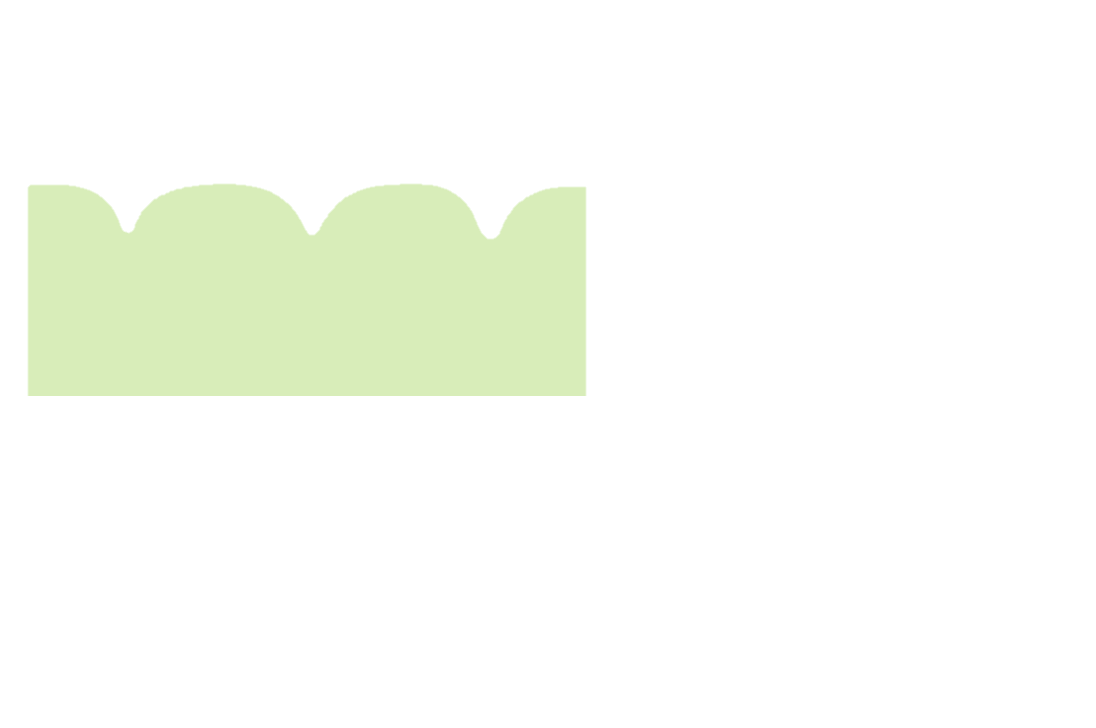 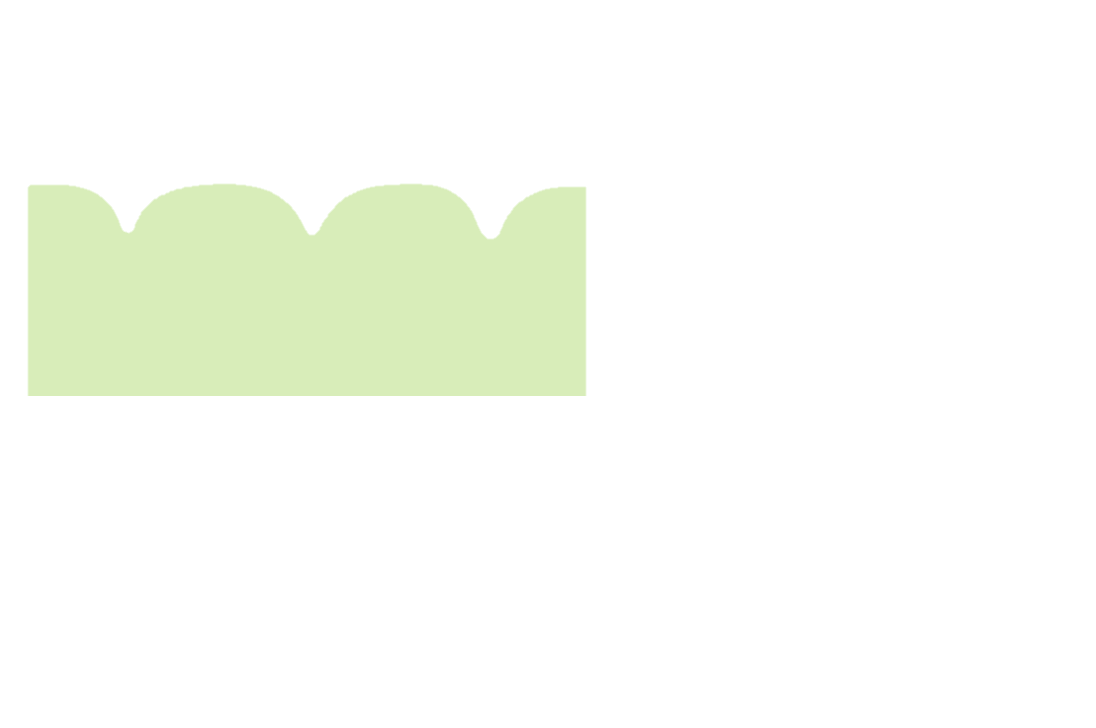 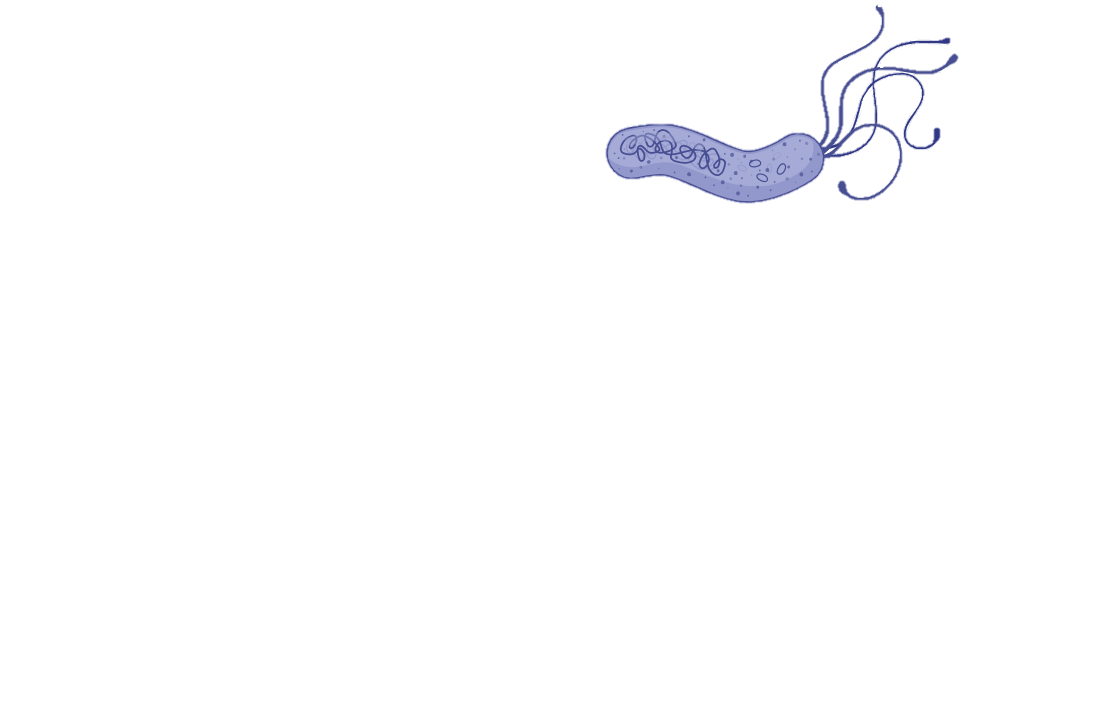 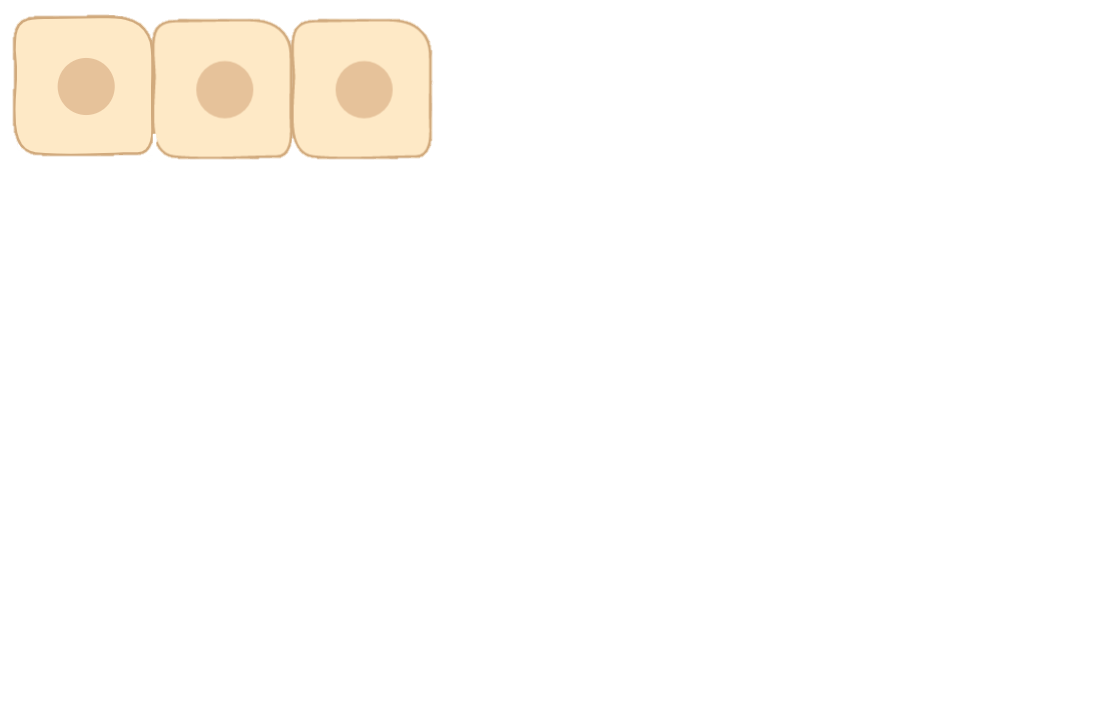 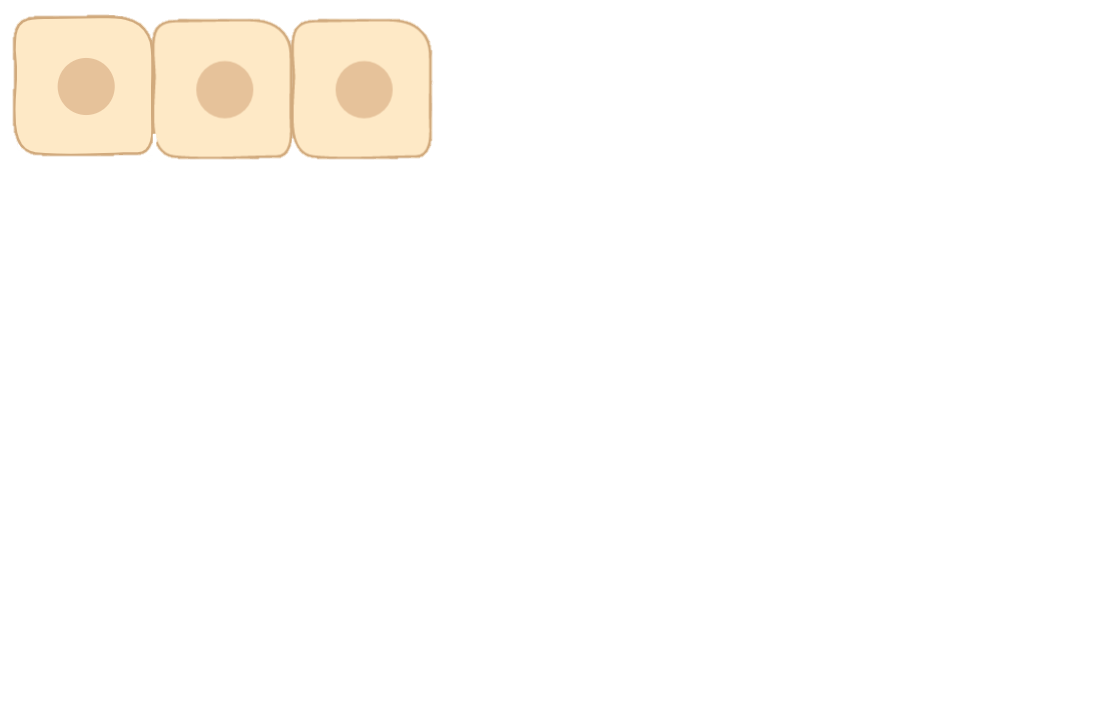 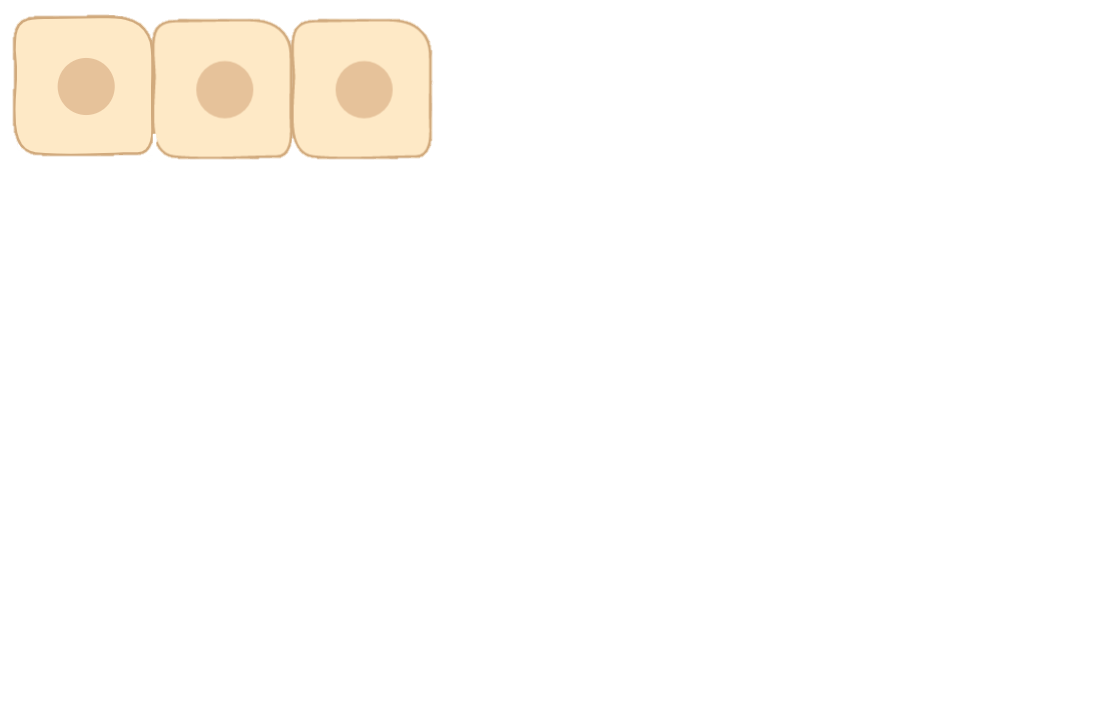 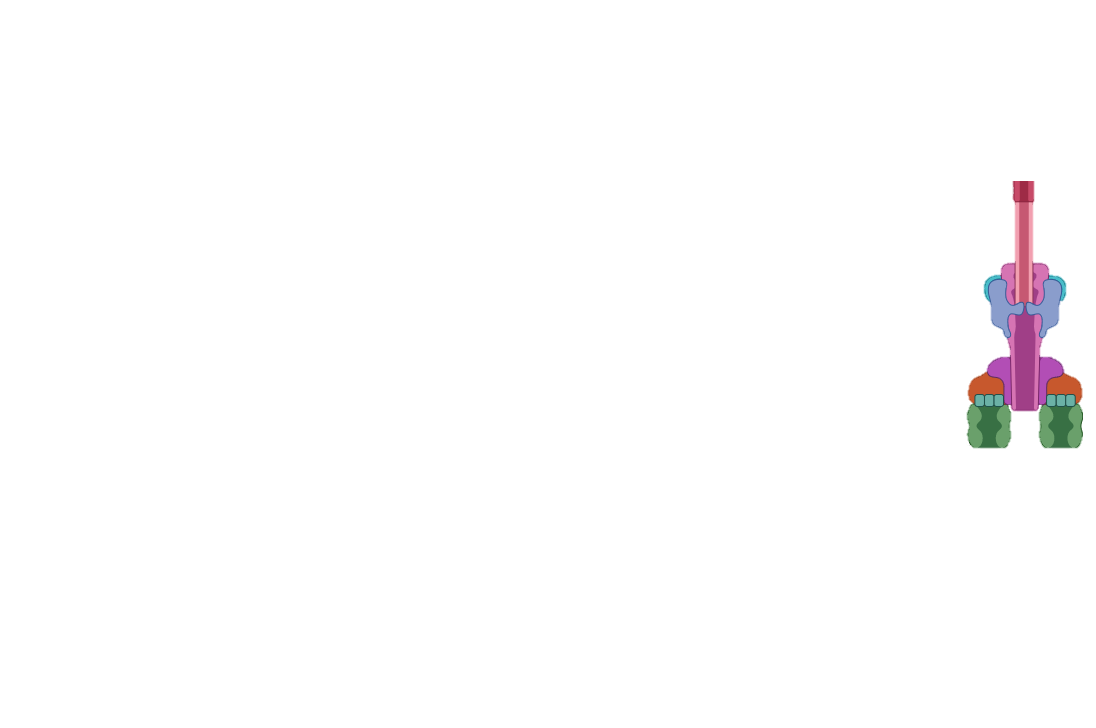 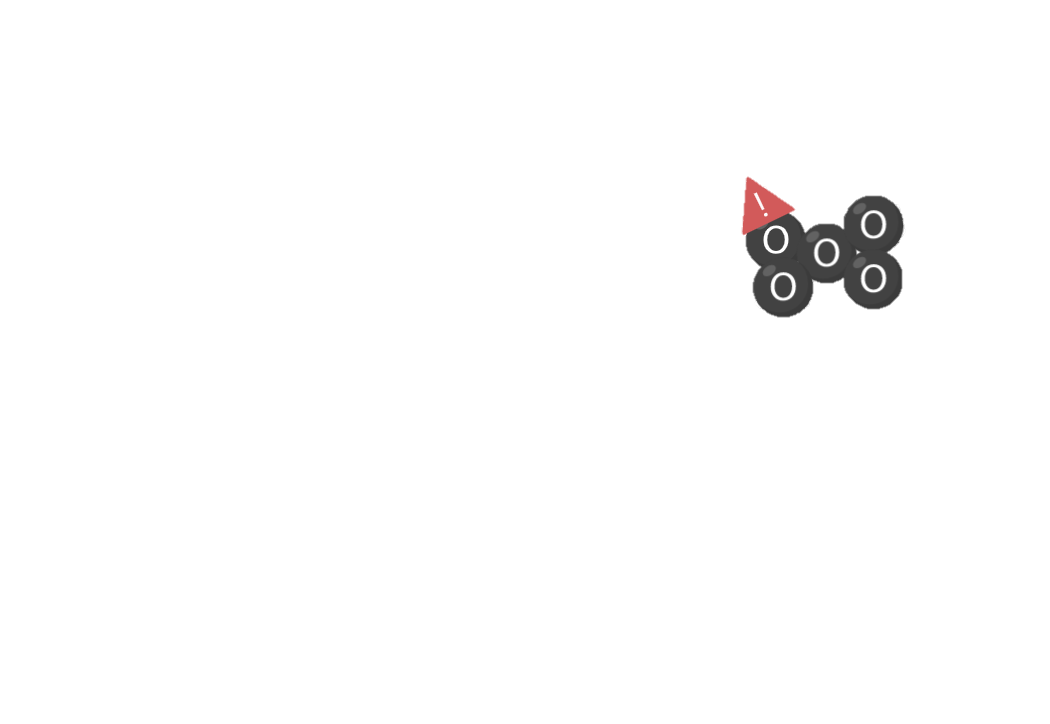 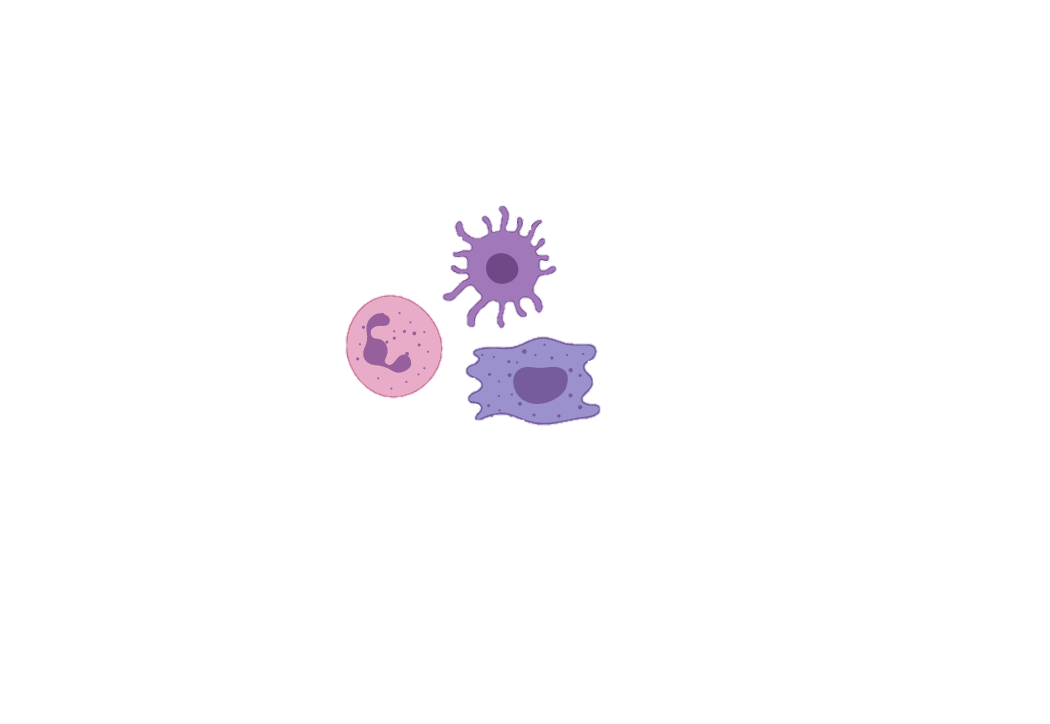 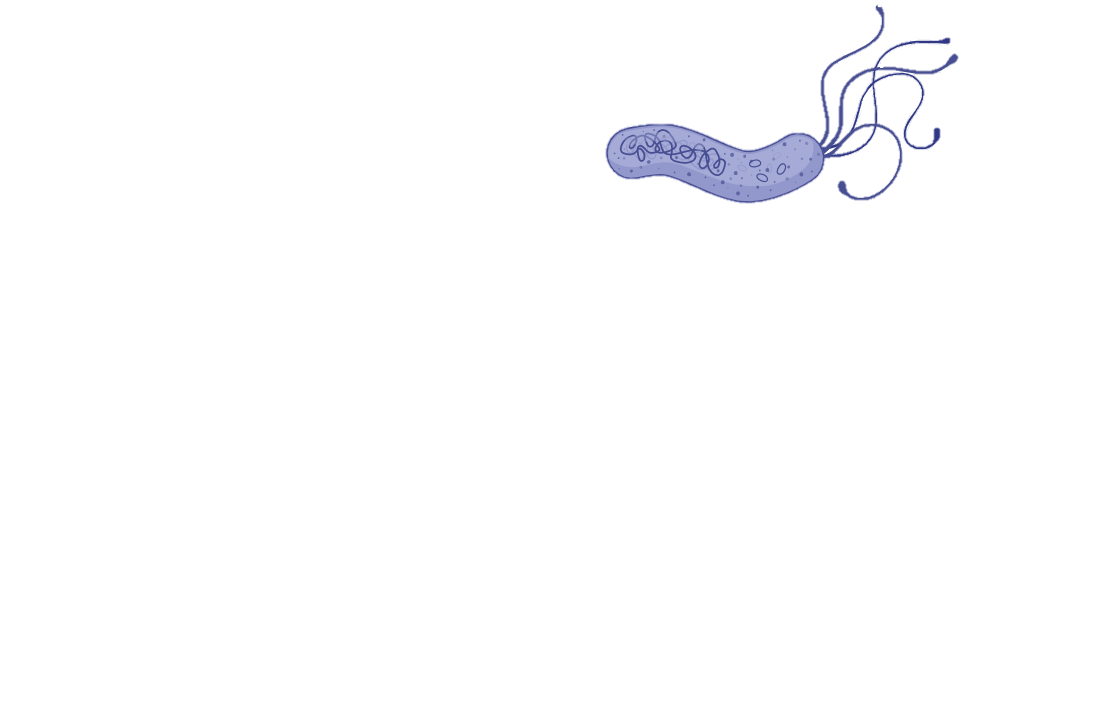 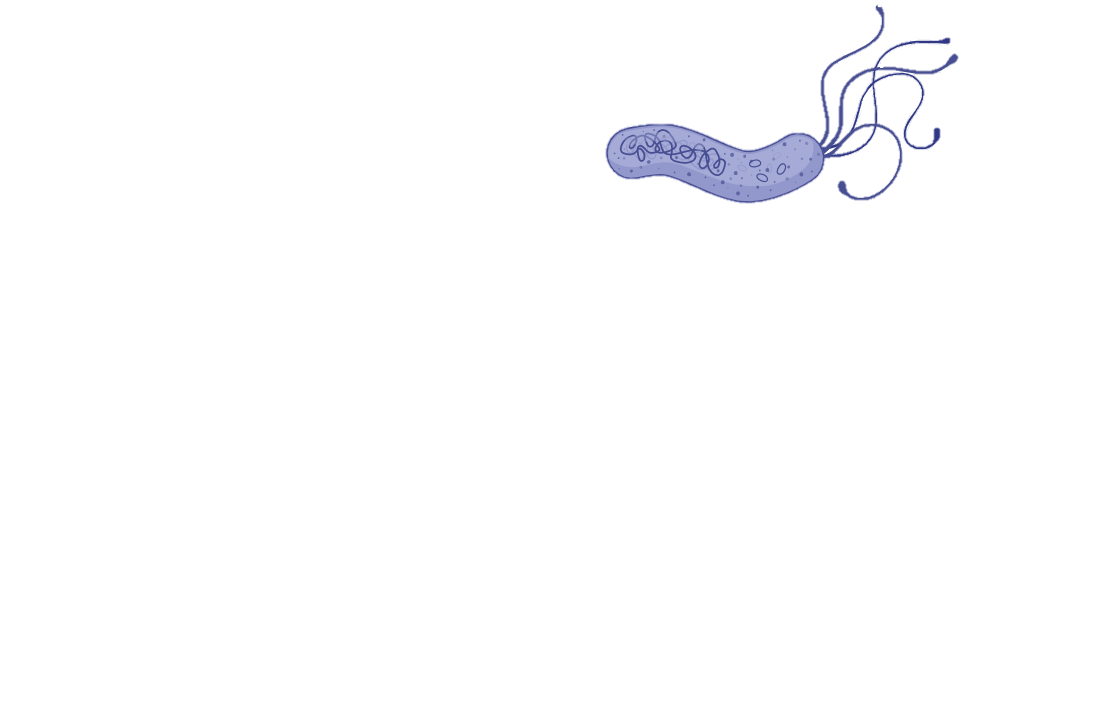 ¡Pista!
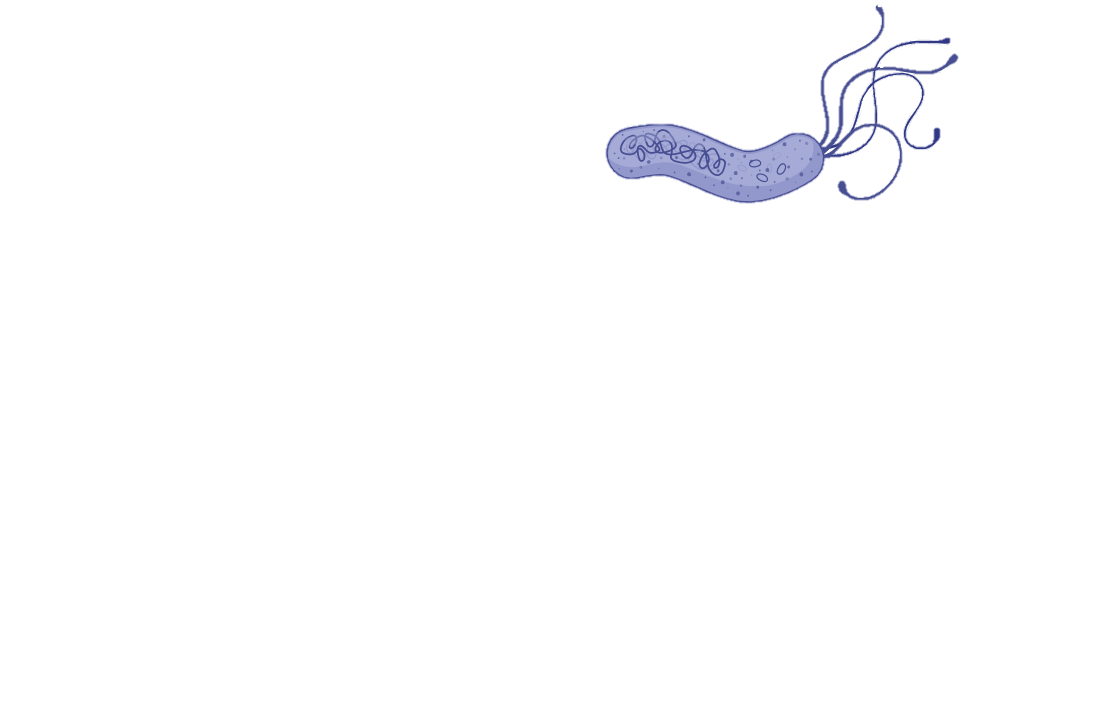 ¡Encienda el equipo de forraje para reunir recursos!
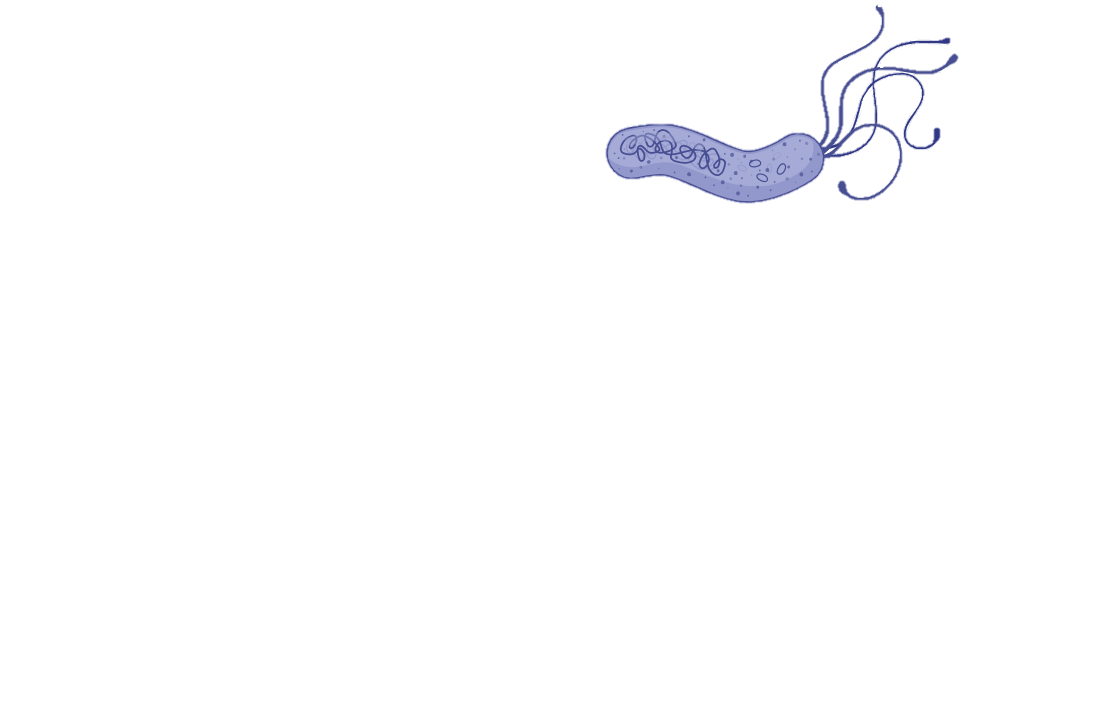 ¡Acomoda y comienza a dividirte para crear más bacterias!
¡Enciende las defensas contra el oxígeno dañino!
¡Encienda las defensas contra las células de los guardias de seguridad del host!
¡Volver!
Consejo: ¡Hay más de una respuesta correcta! H. pylori tiene mucho que hacer para establecer una infección exitosa a largo plazo!
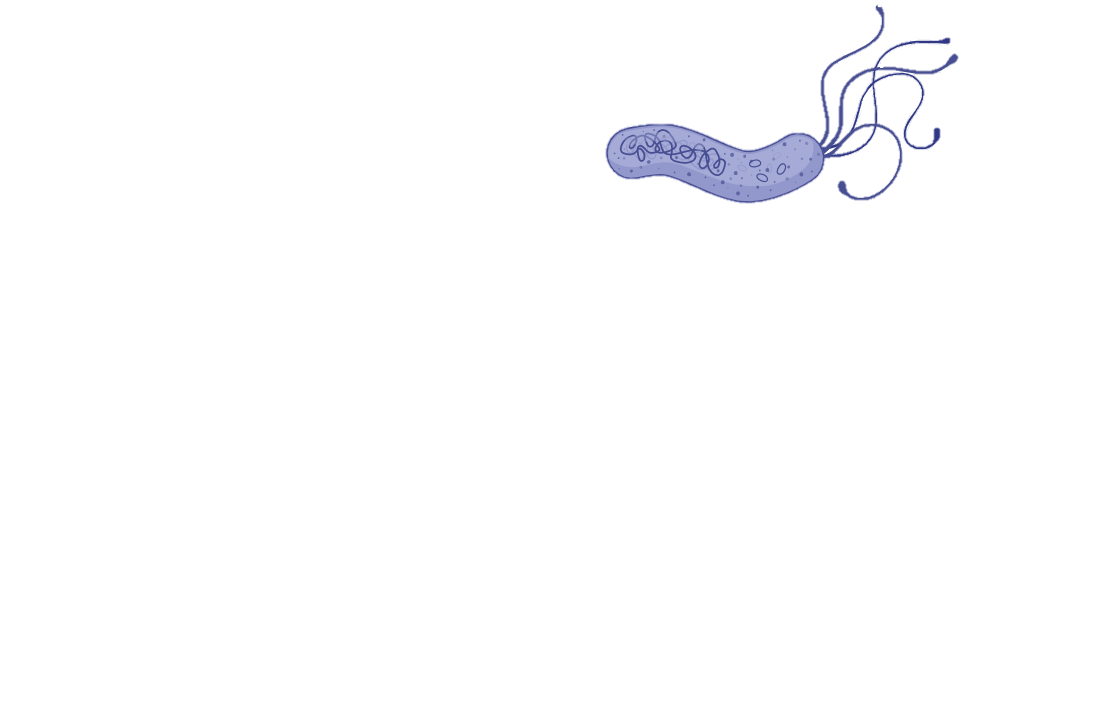 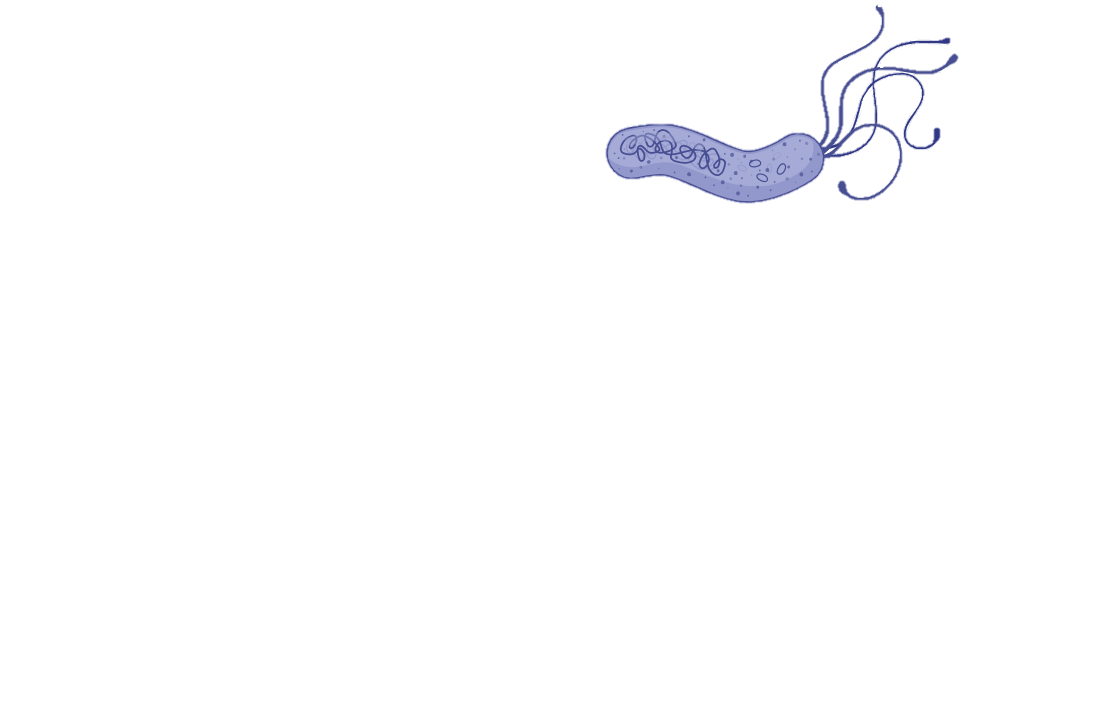 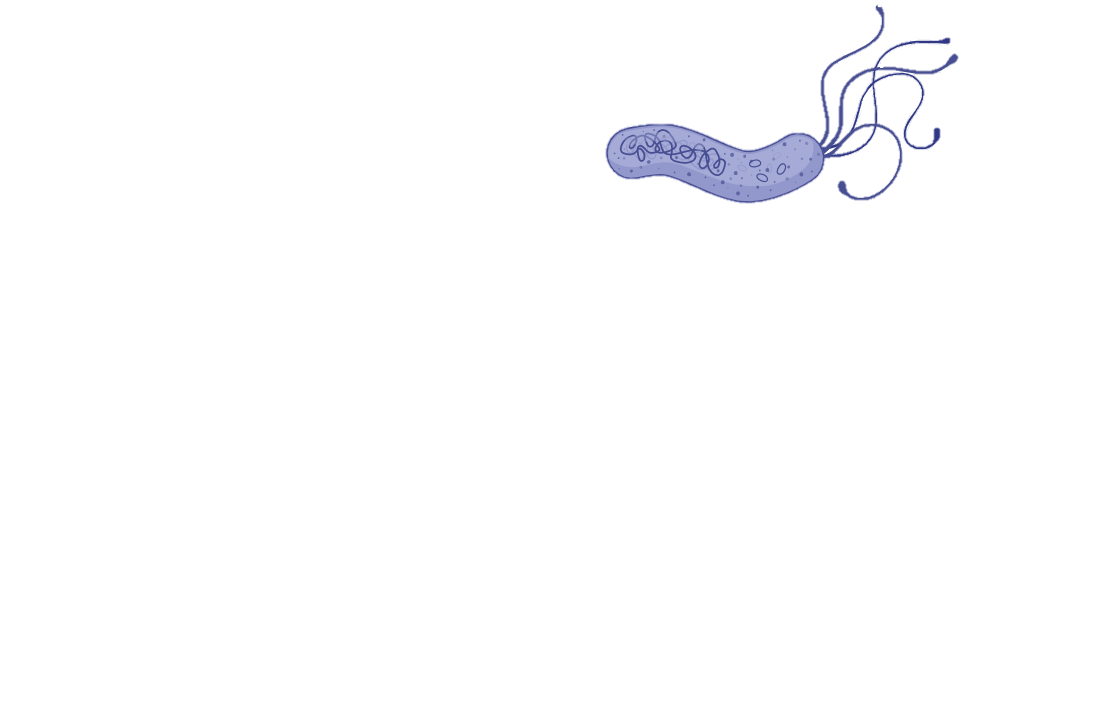 ¡Aprende más!
¡Correcto! H. pylori puede hacer varias cosas para evitar ser visto por el huésped "guardia de seguridad" células inmunes, como cambiar cómo se ve en el exterior para que sea más difícil de reconocer. Al cambiar sus antígenos, que son proteínas que las células del sistema inmunitario reconocen, es como cambiar el color y el estilo del cabello en un humano – ¡te tomaría más tiempo darte cuenta de quién es esa persona, y es posible que no los reconozcas en absoluto! 
¡Pero, H. pylori es aún más interesante que eso! A veces, H. pylori hace cosas para que sea más reconocible para el sistema inmunitario, como secretar factores bacterianos (como el ADN) que son fáciles de reconocer para el sistema inmunitario. Algunos científicos creen que H. pylori podría hacer esto para hacer que el sistema inmunitario responda con inflamación, lo que hace que sea mucho más difícil para otras bacterias seguir viviendo en el estómago. Eso haría más espacio para H. pylori.
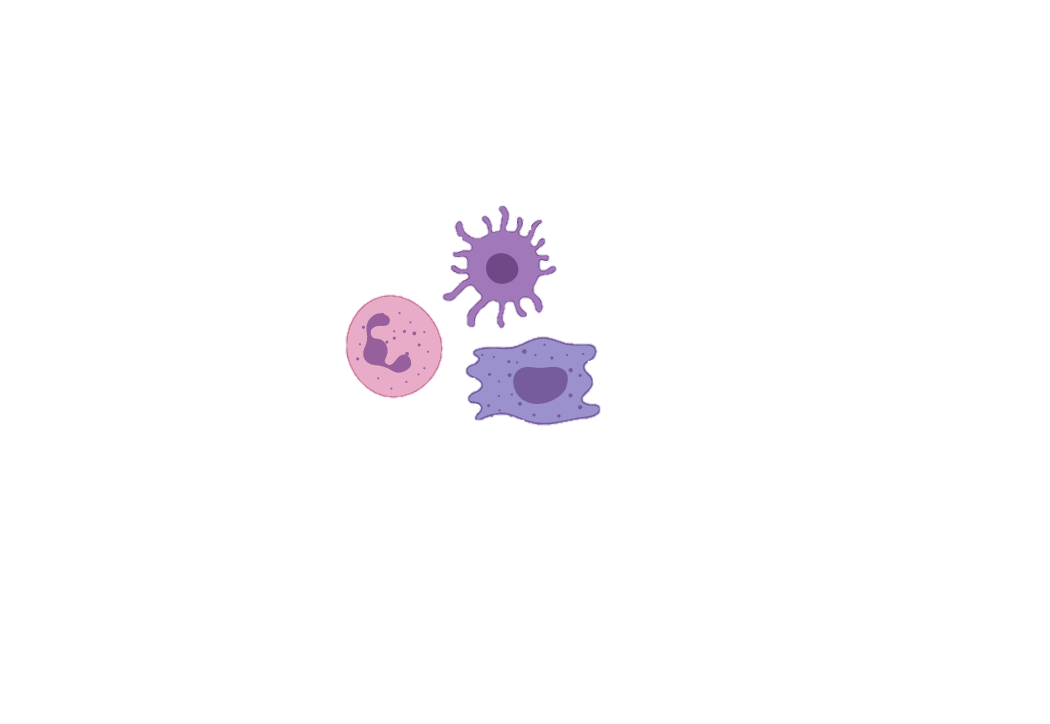 ¡Aprende más!
¡Correcto! H. pylori establece pequeñas bolsas de bacterias para vivir juntas en el estómago y evitar que otras bacterias lleguen a vivir cerca de sus células epiteliales. Es similar a cómo podríamos montar un camping, y evitar que otras personas o animales se acerquen demasiado a nuestros ingredientes o tiendas de campaña de s'mores.
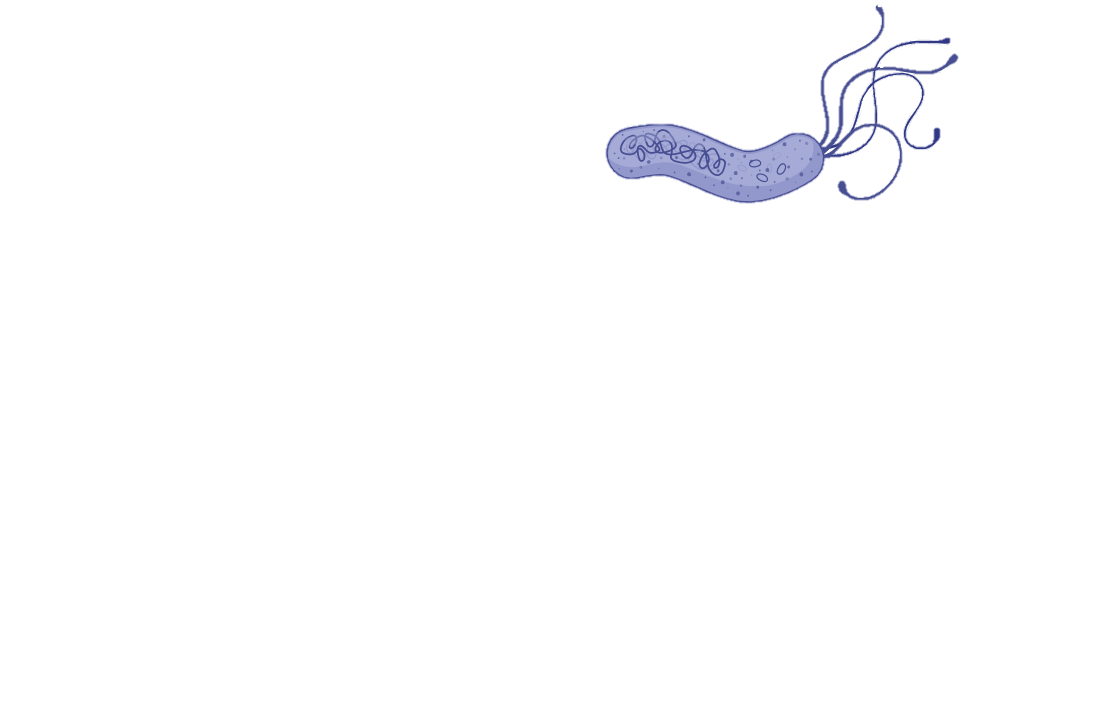 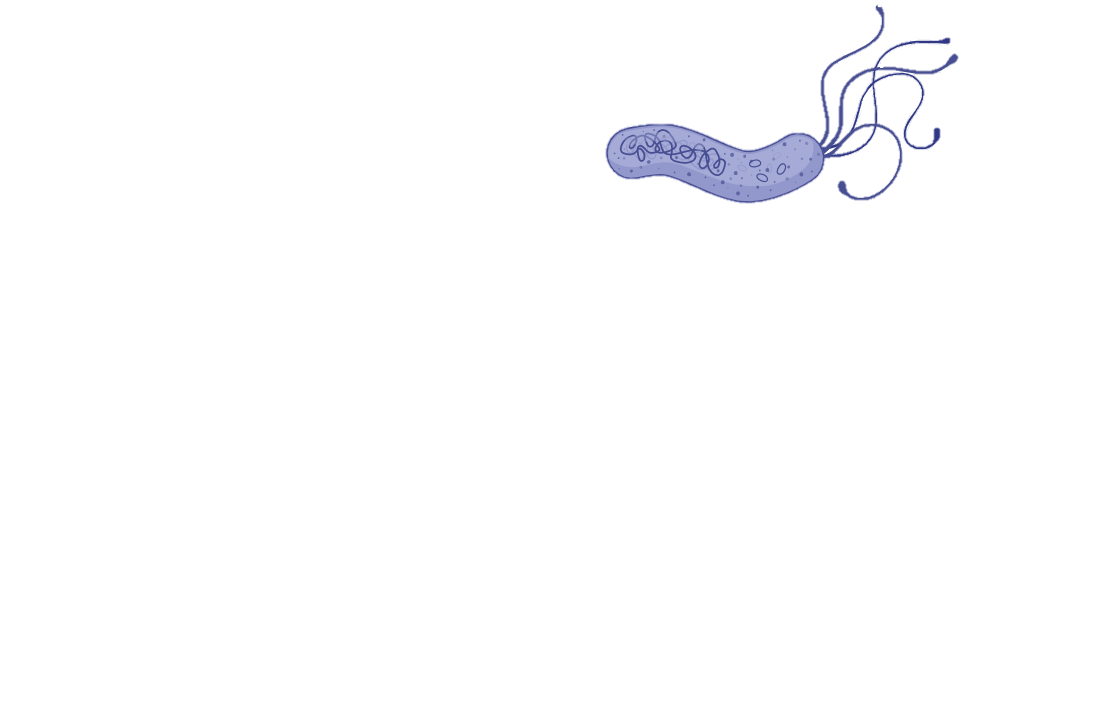 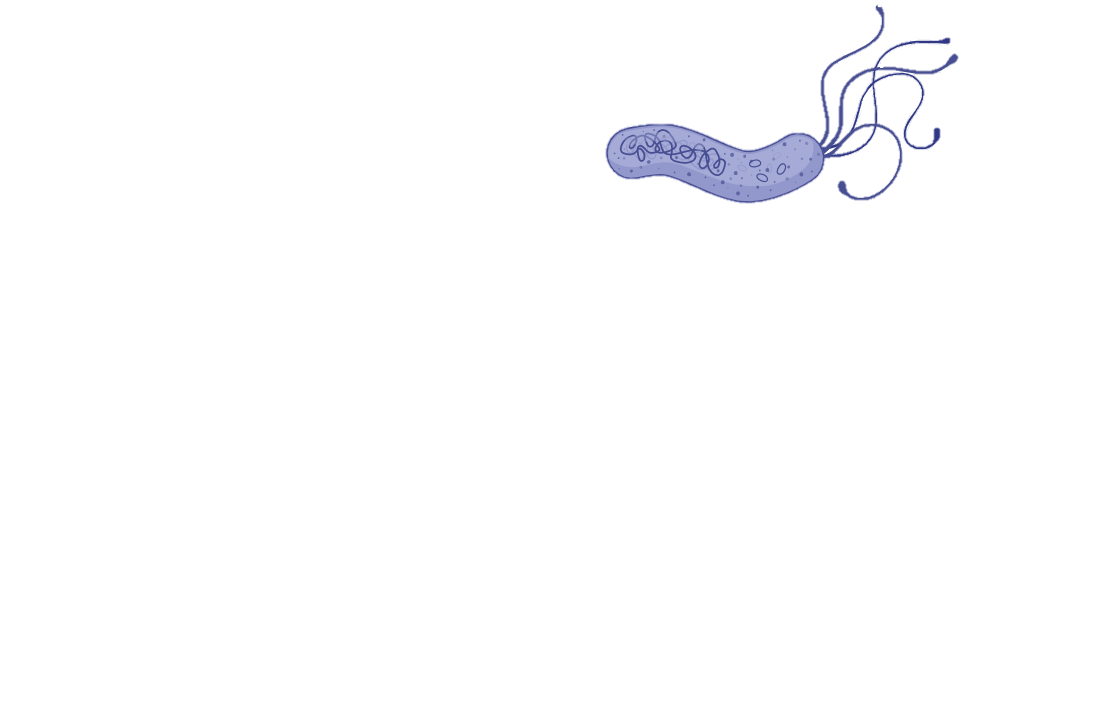 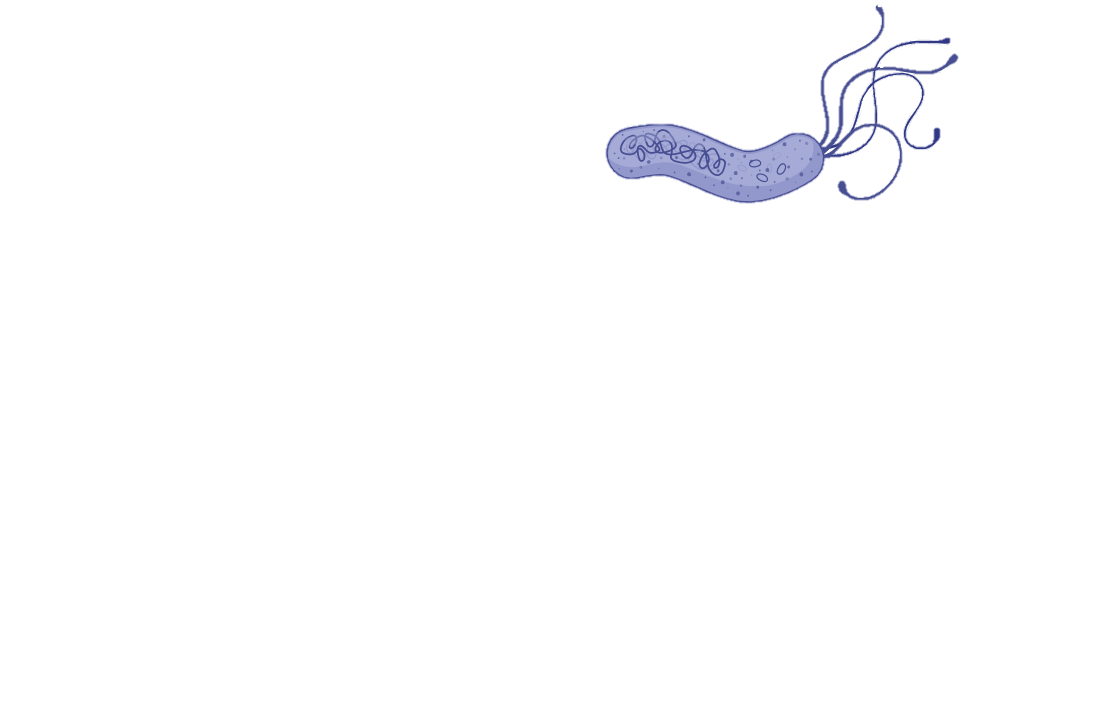 ¡Aprende más!
¡Correcto! H. pylori tiene varias defensas contra el oxígeno dañino (también conocido como especies reactivas de oxígeno, o ROS para abreviar). ROS puede dañar el ADN de H. pylori, que es el plano que H. pylori necesita hacer más de sí mismo. Para proteger su plano de ADN, H. pylori utiliza enzimas como la catalasa para descomponer el ROS en algo que no es tan dañino. ¡Hagamos una actividad para aprender más sobre ROS haciendo pasta de dientes de elefante!
Abra el archivo llamado "Instrucciones para la pasta de dientes de elefante.docx." Si desea ver un ejemplo de este experimento, abra el archivo llamado "Elephant Toothpaste Example Video.mp4"
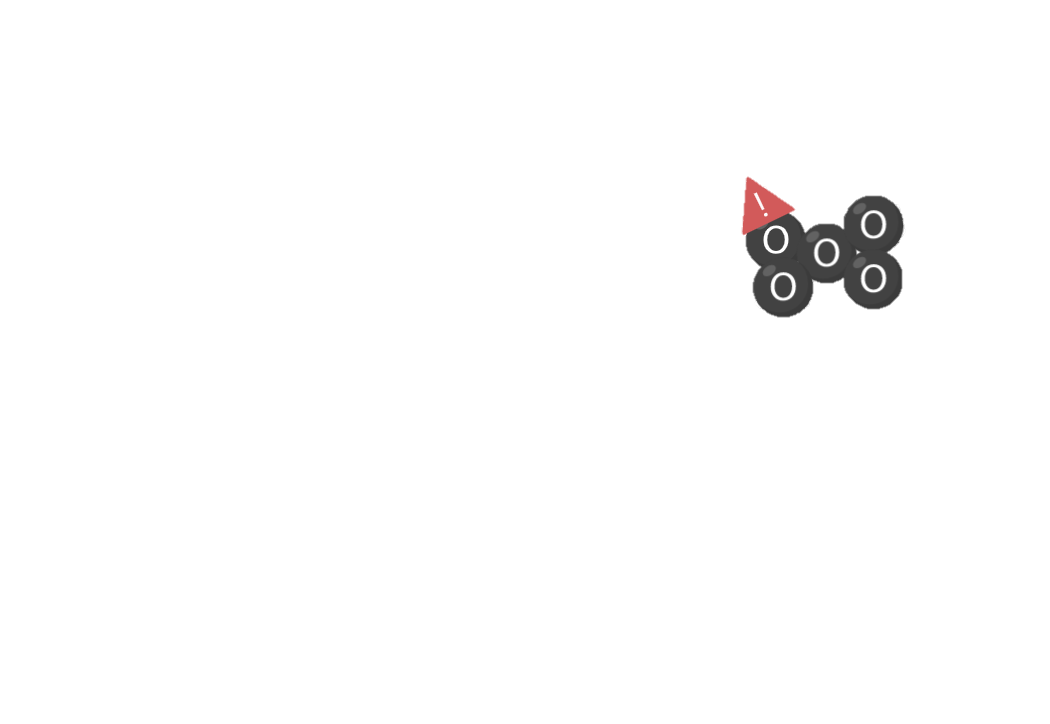 ¡Aprende más!
¡Correcto! H. pylori tiene muchas máquinas que le ayudan a obtener cosas y agregar cosas al entorno anfitrión. Estas máquinas se llaman sistemas de secreción (hay una imagen de uno en esta diapositiva). ¡Los sistemas de secreción hacen un trabajo realmente genial y esencial! Por ejemplo, uno de los sistemas de secreción de H. pylori le ayuda a recoger ADN (planos) del medio ambiente para que las bacterias puedan actualizar sus propios planos. Otro sistema de secreción permite a H. pylori disparar factores bacterianos, como su propio ADN o una proteína dañina llamada, en el entorno del huésped. ¿Crees que podrías usar un sistema de secreción para filmar cosas al medio ambiente de forma segura? Vamos a hacer nuestro propio "sistema de secreción" Cañón de banda de goma y ver!
Abra los archivos llamados "Rubber band cannon cutout.docx" y "Instructions for rubber band cannon.docx." Si desea ver un ejemplo de este experimento, abra los archivos "Rubber band cannon"
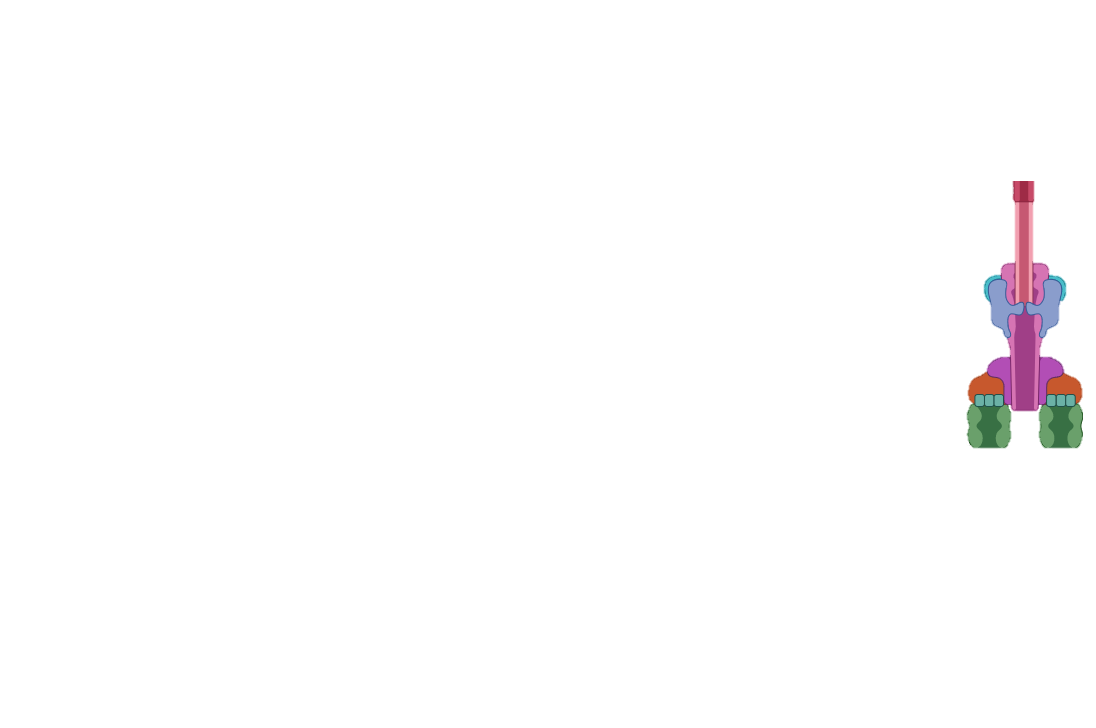